Министерство образования РМ
Портфолио
Канаковой Нины Николаевны
воспитателя МАДОУ «Атяшевский детский сад комбинированного вида №1» Атяшевского муниципального района
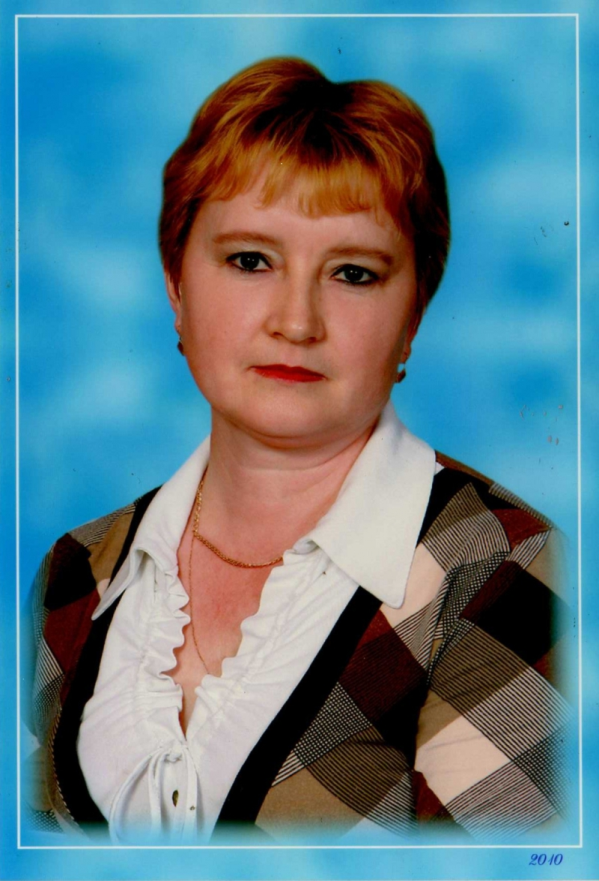 Общие сведения
Дата рождения: 05.09.1967гПрофессиональное образование: Средне-специальное, Зубово-Полянское педагогическое училище, воспитатель детского сада 
№ диплома  ЛТ 466637 ,  дата выдачи 5 июля 1988Стаж педагогической работы: 23 годаОбщий трудовой стаж: 28 летКвалификационная категория: перваяДата последней аттестации: 22. 12. 2015г
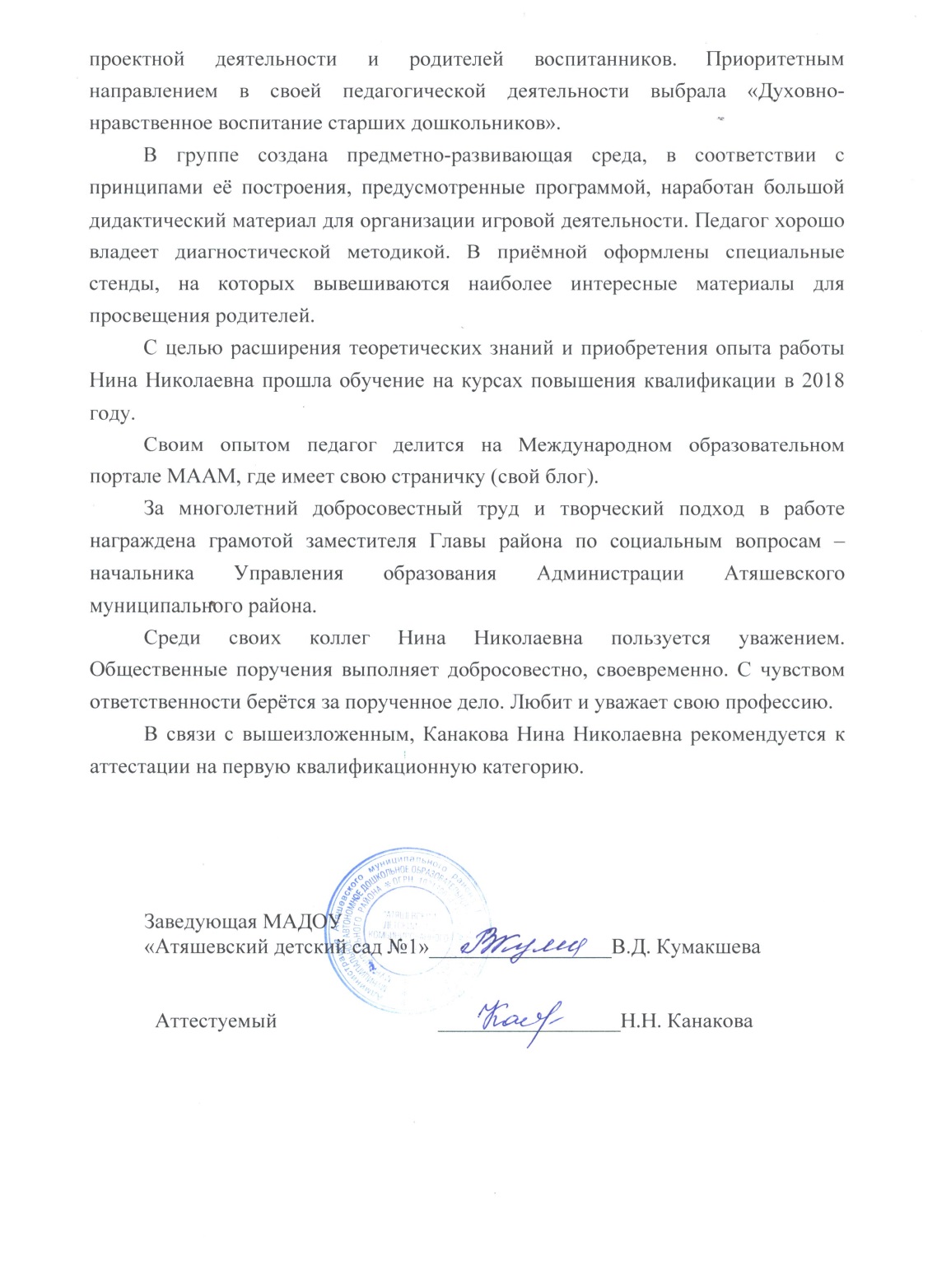 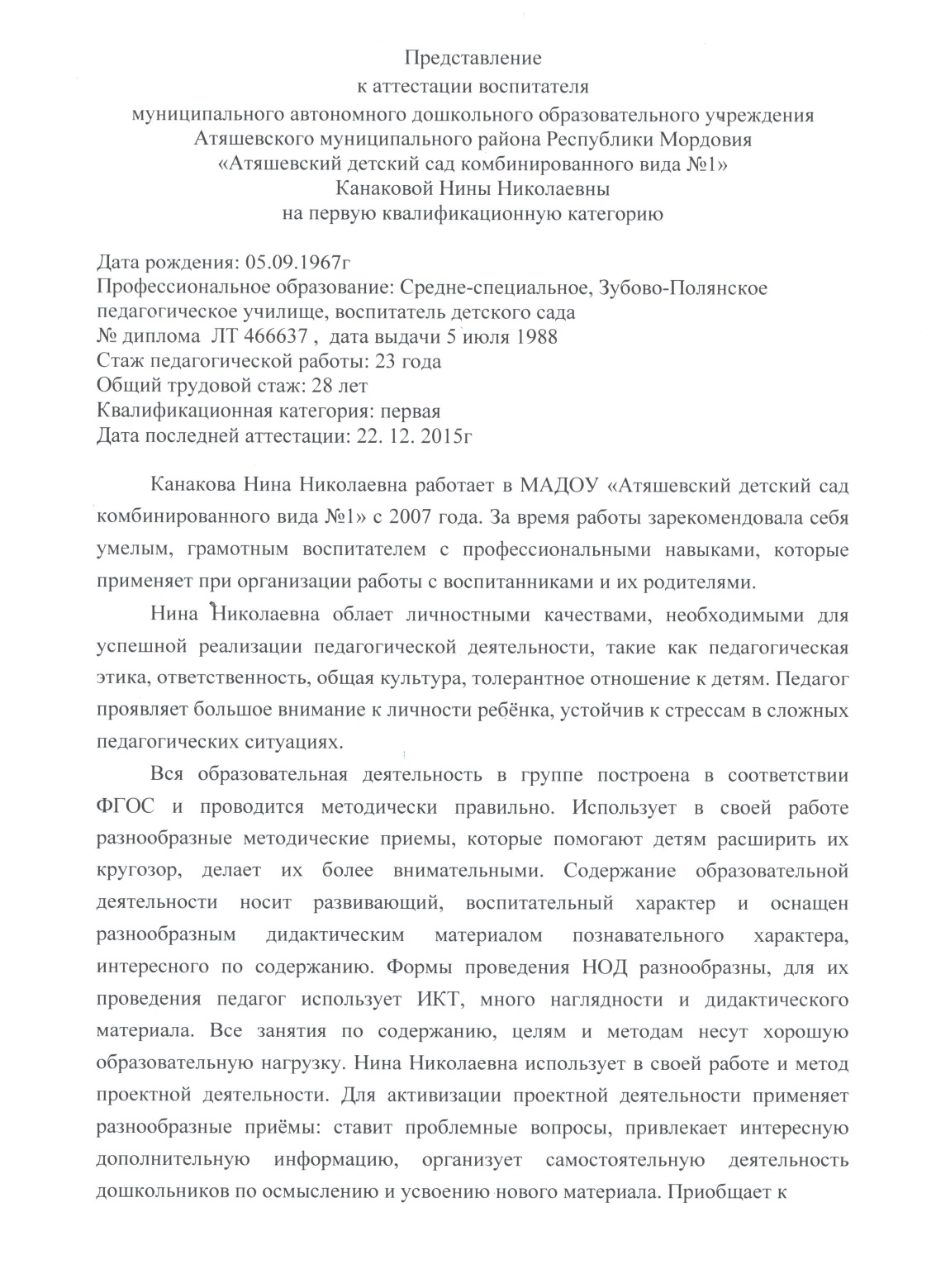 1. Участие в инновационной (экспериментальной) деятельности
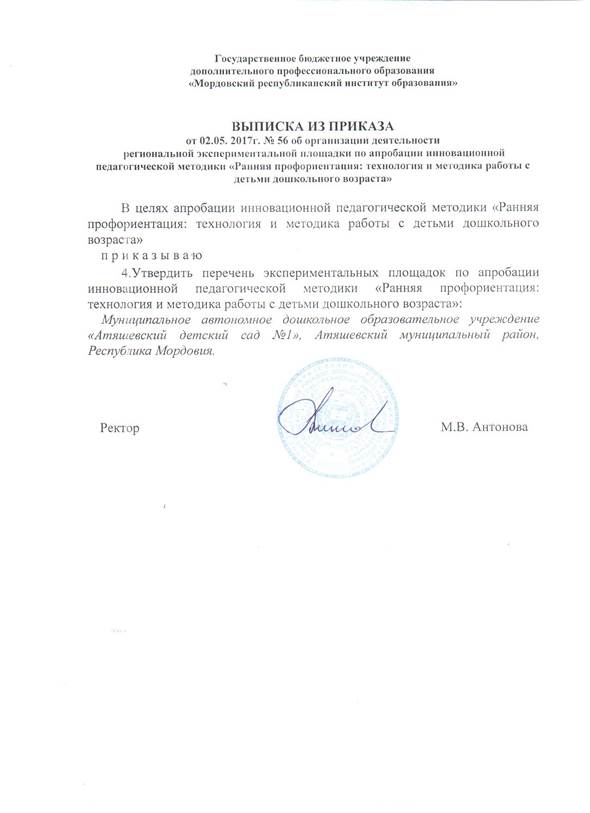 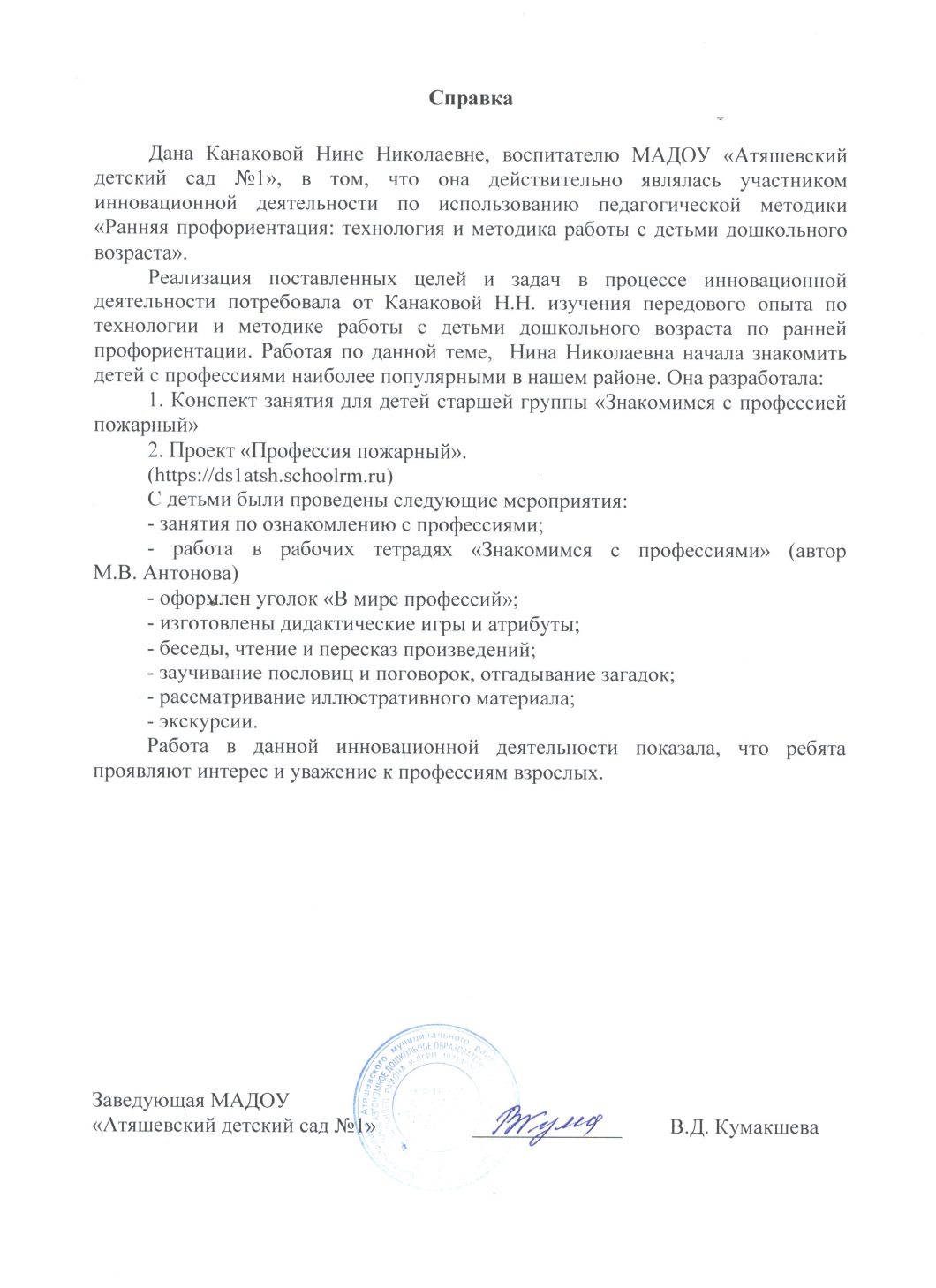 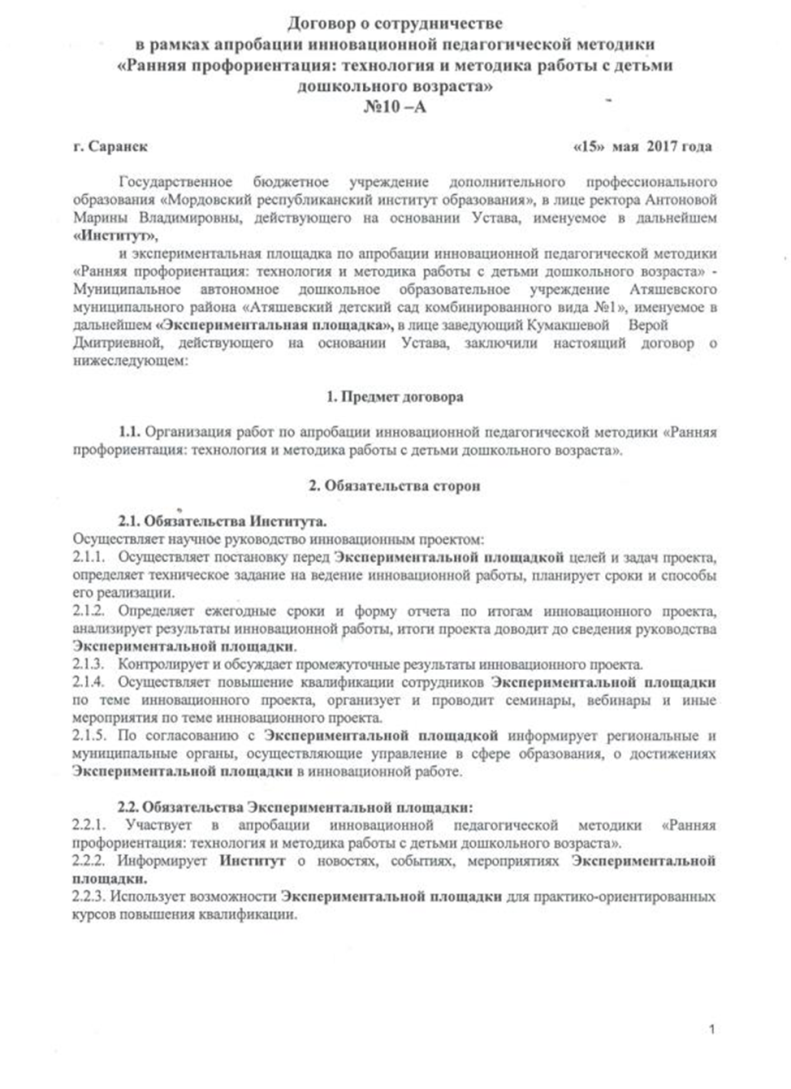 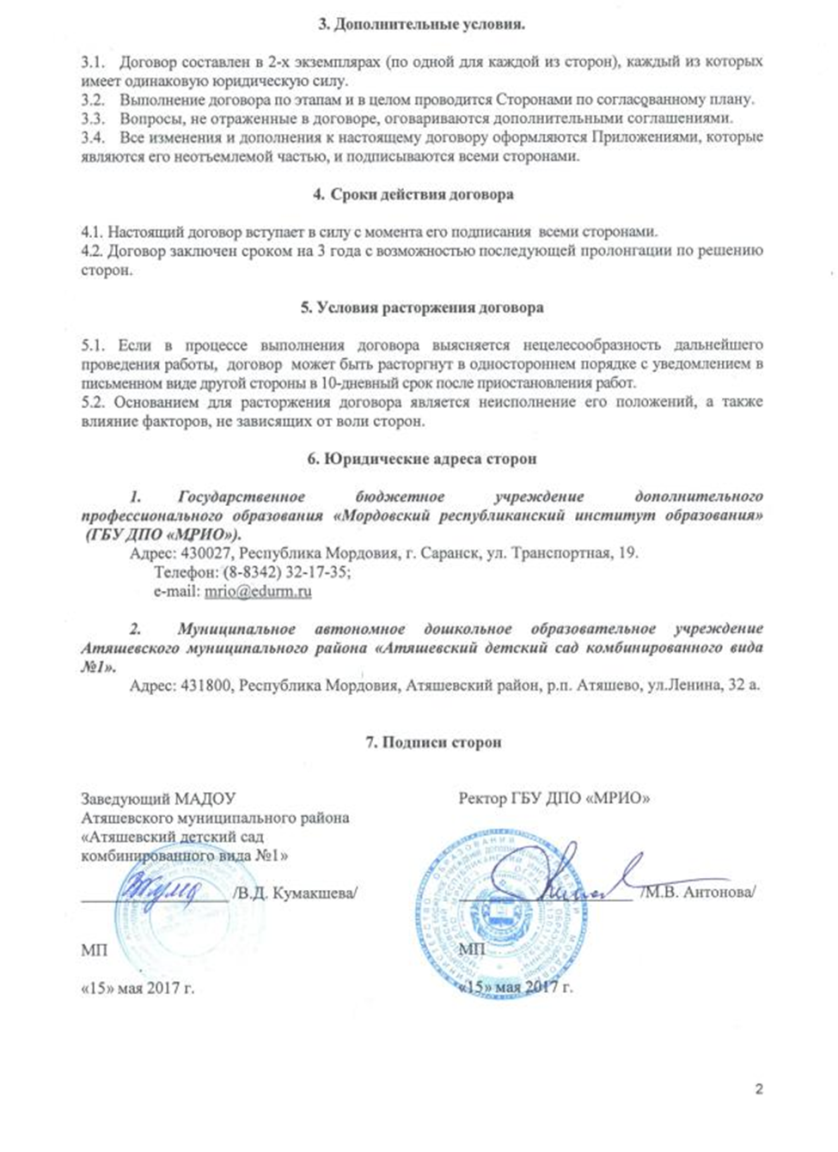 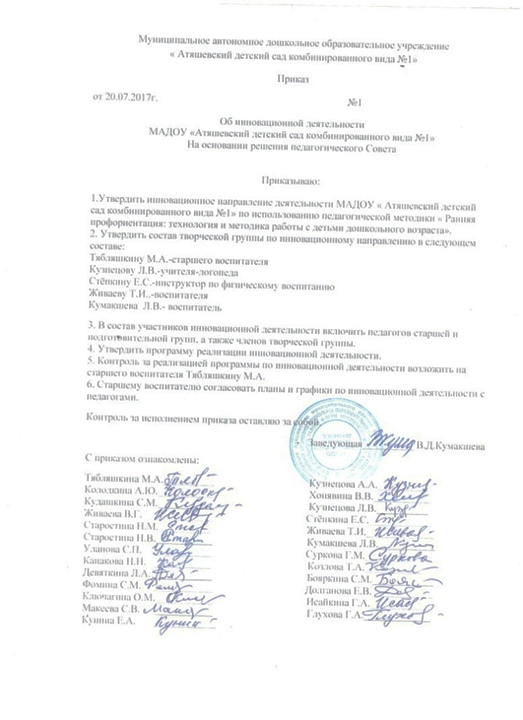 2. Наставничество
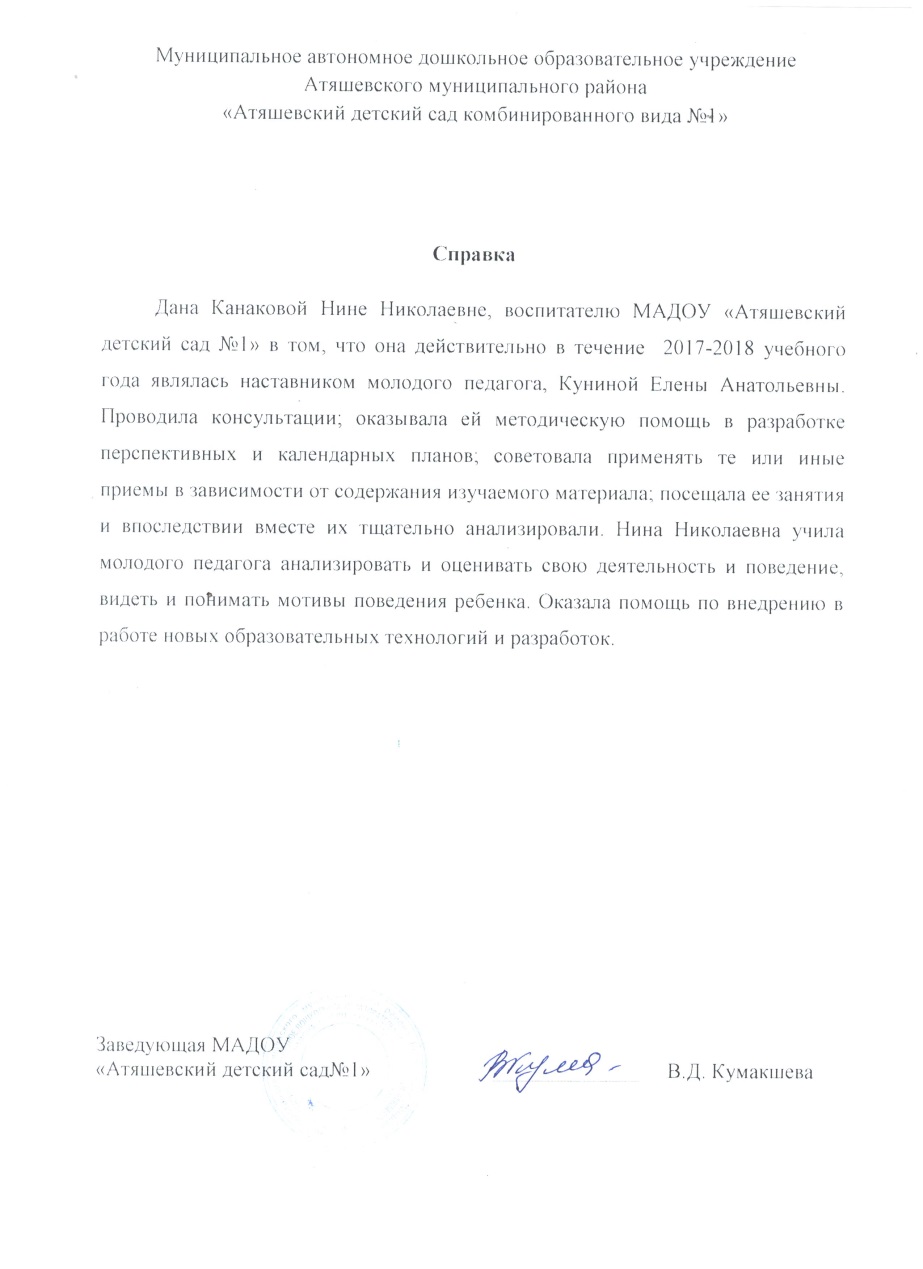 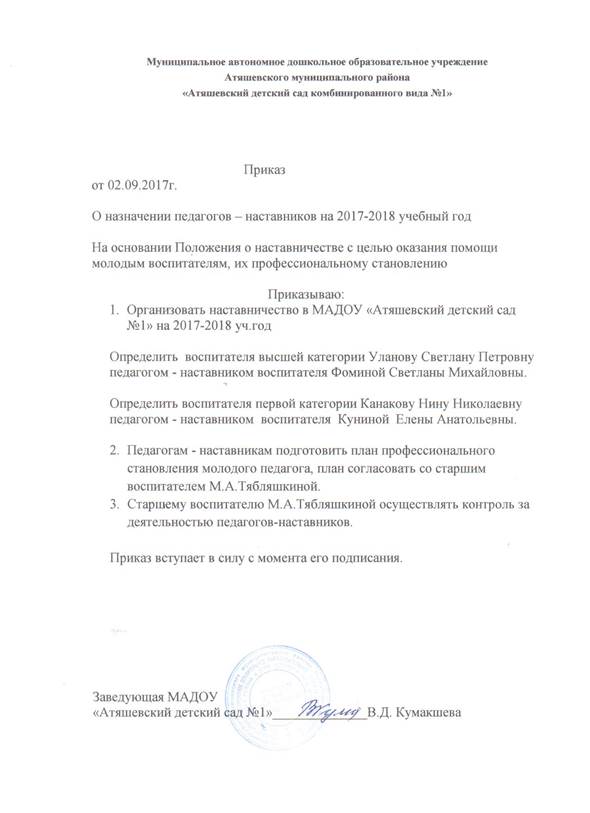 3. Наличие публикаций
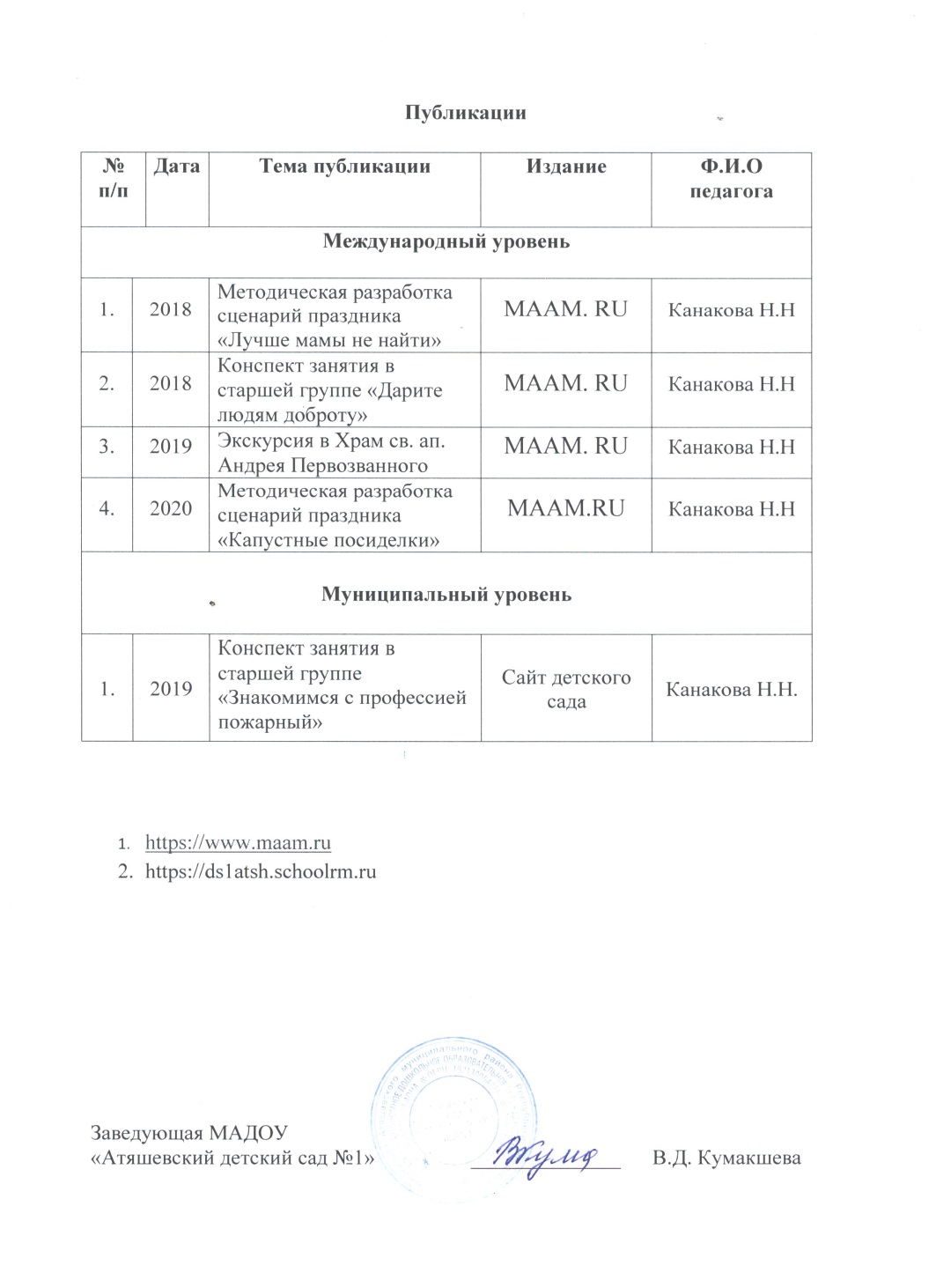 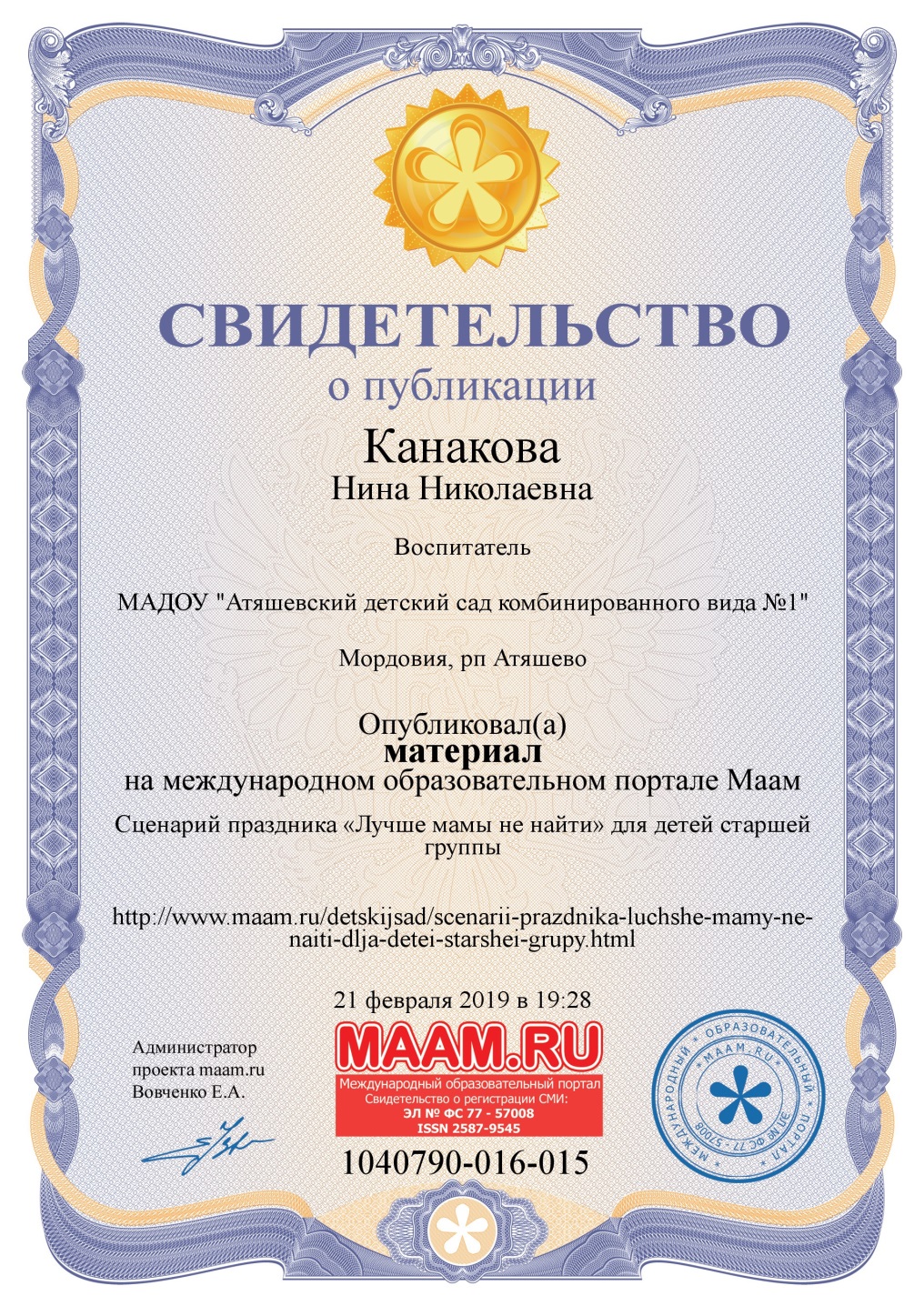 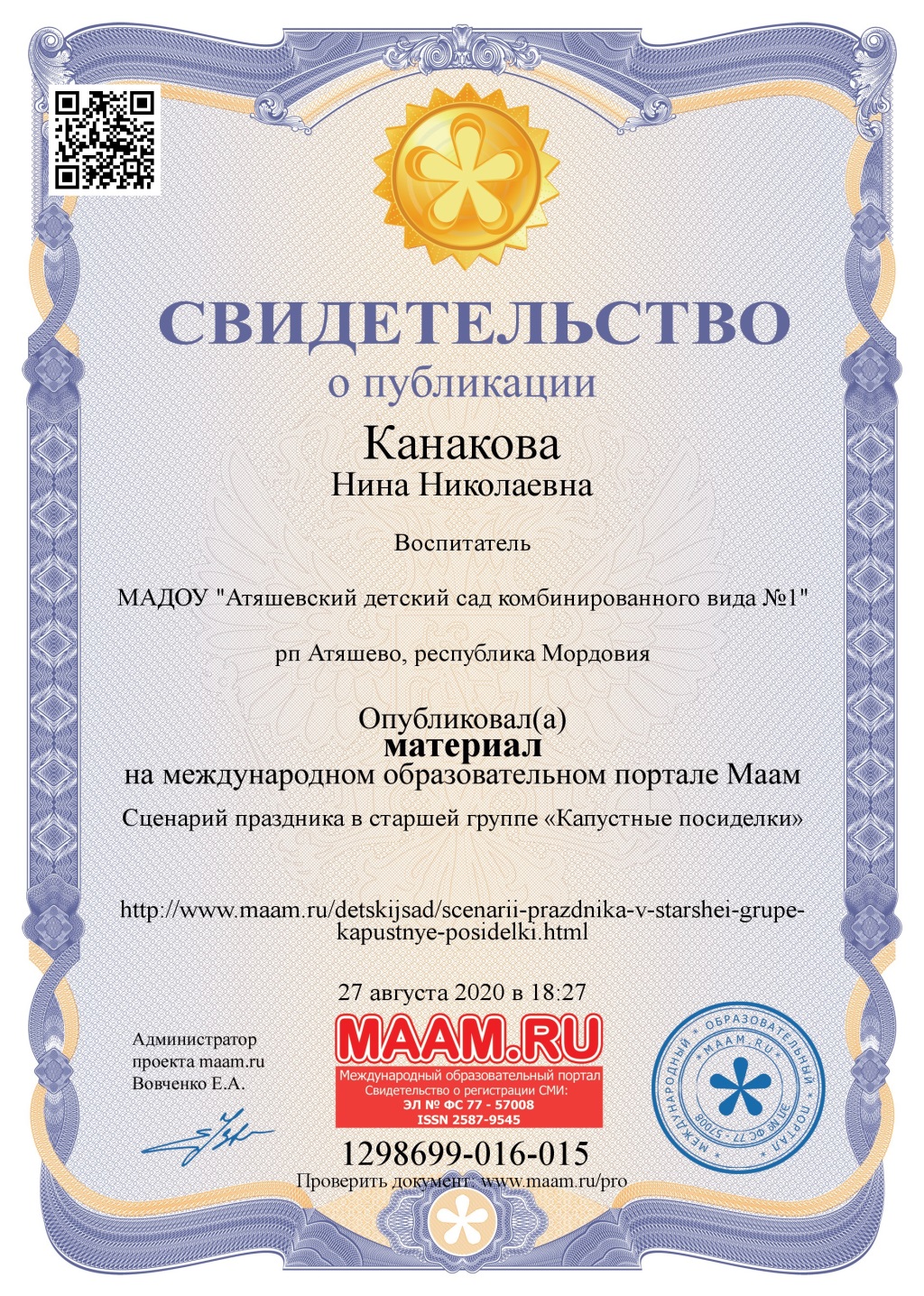 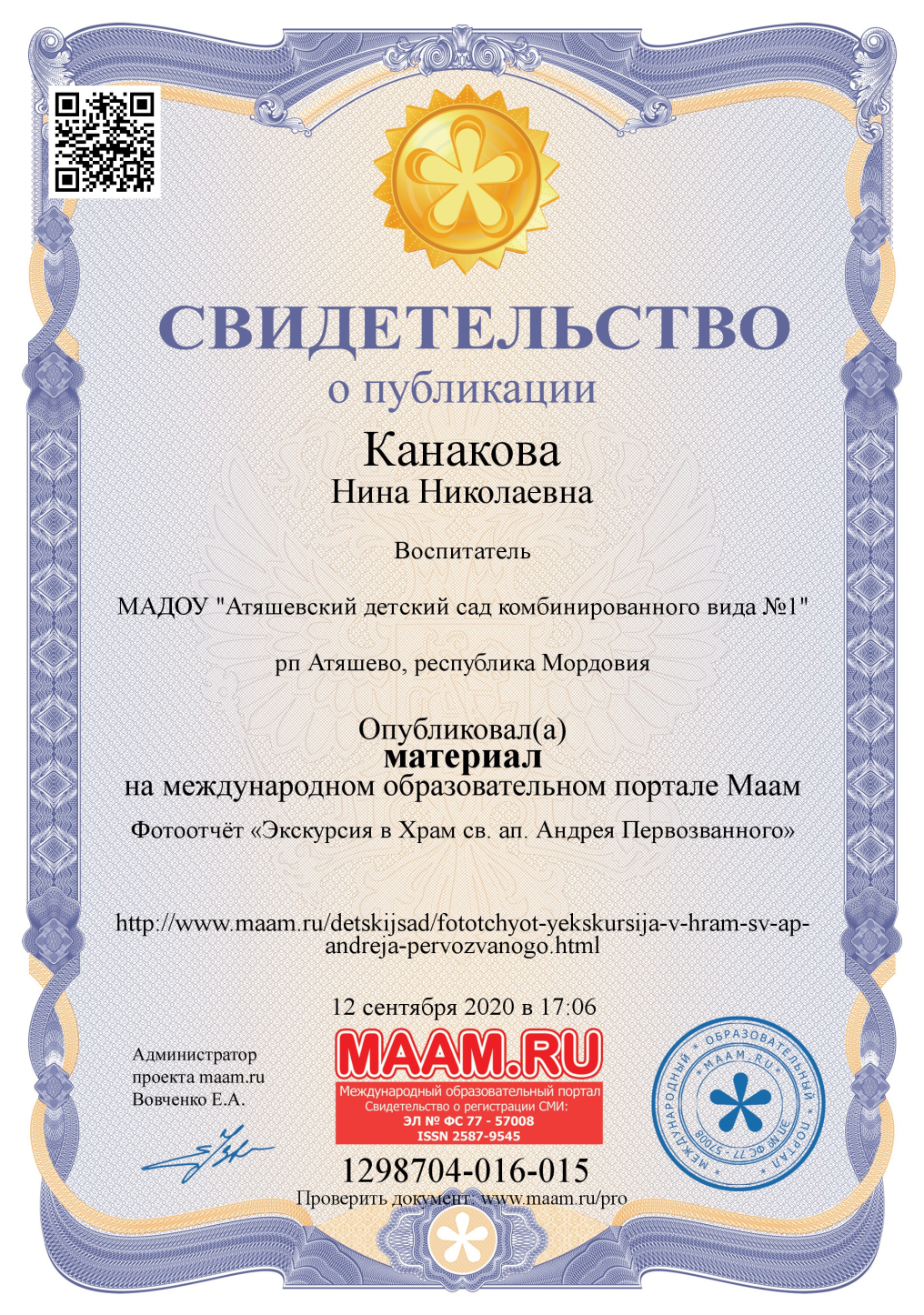 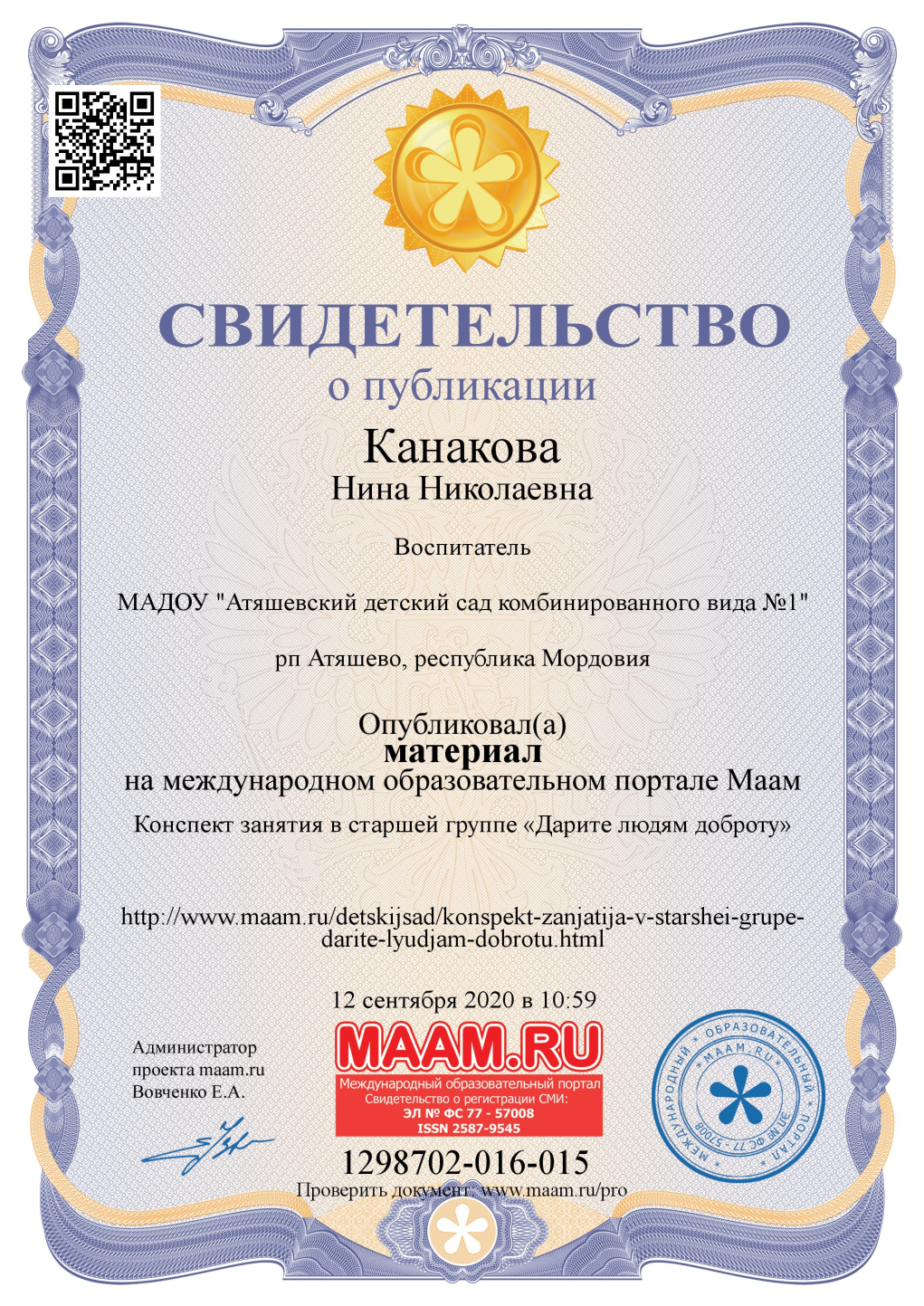 4. Результаты участия воспитанников в:конкурсах, выставках, турнирах, соревнованиях, акциях, фестивалях
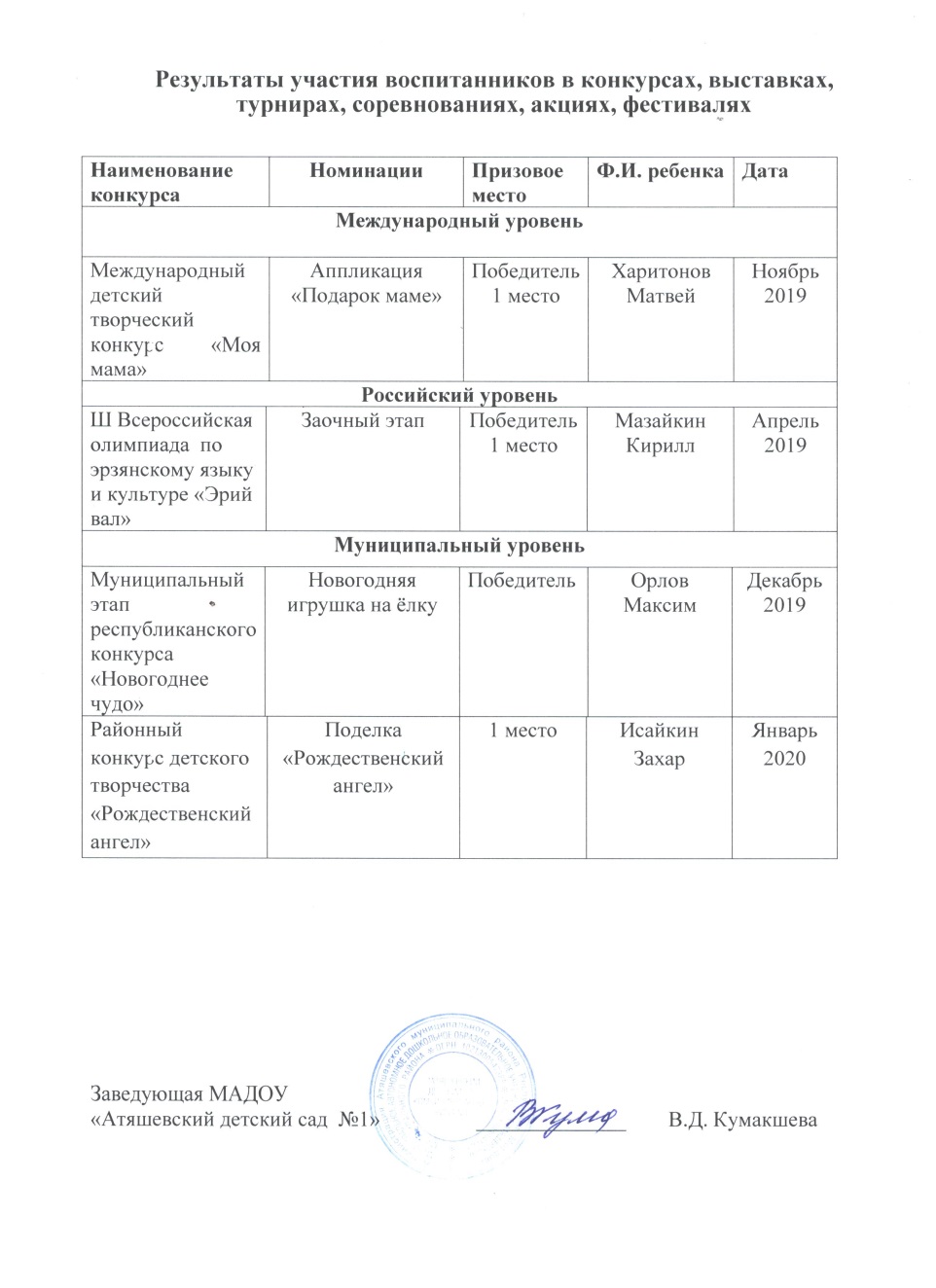 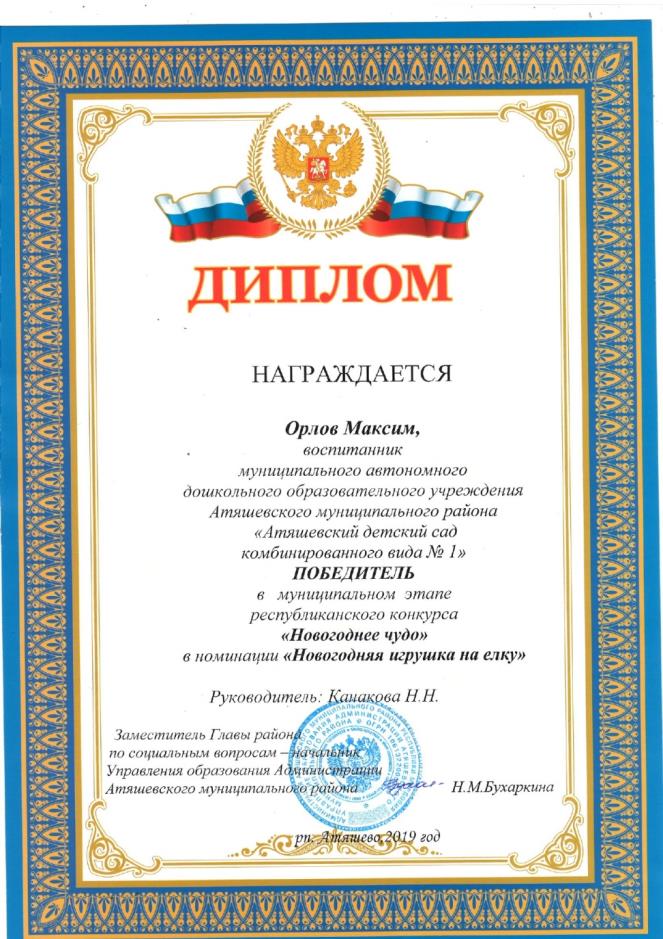 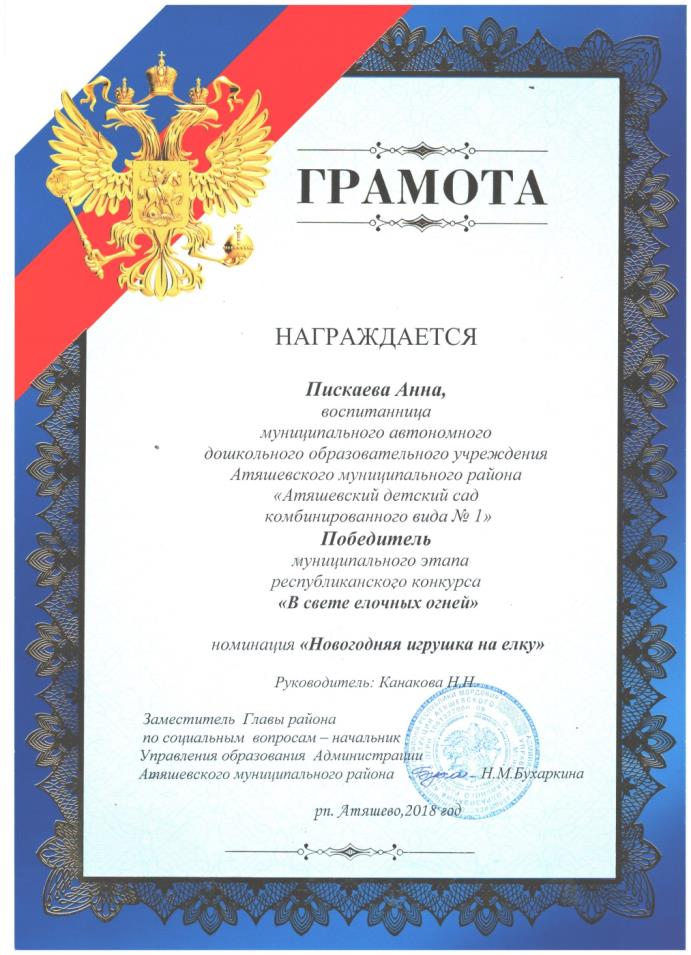 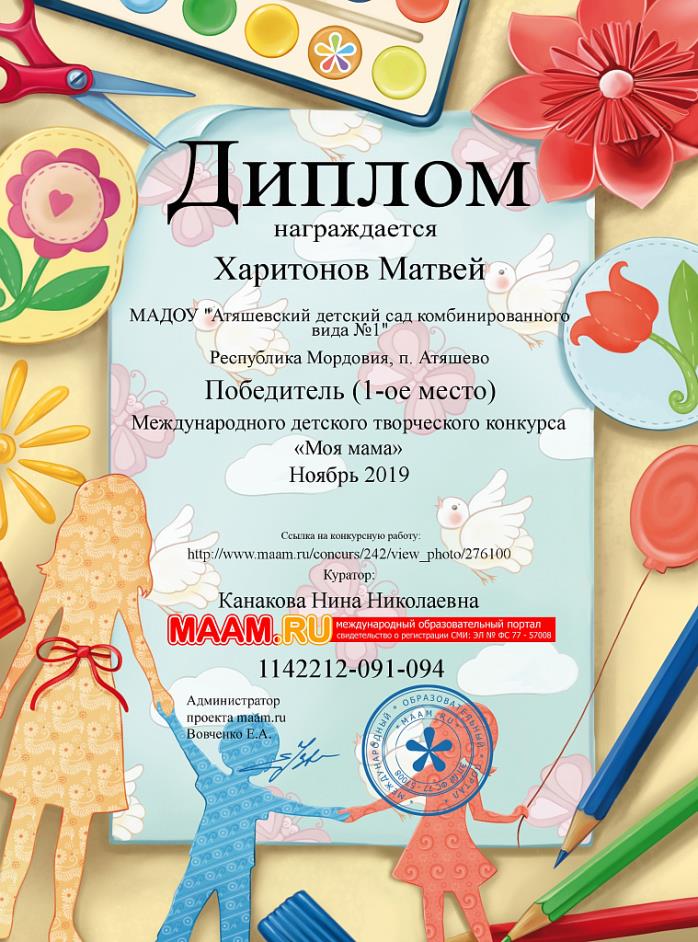 6. Выступления на заседаниях методических советов, научно-практических конференциях, педагогических чтениях, семинарах, секциях, форумах
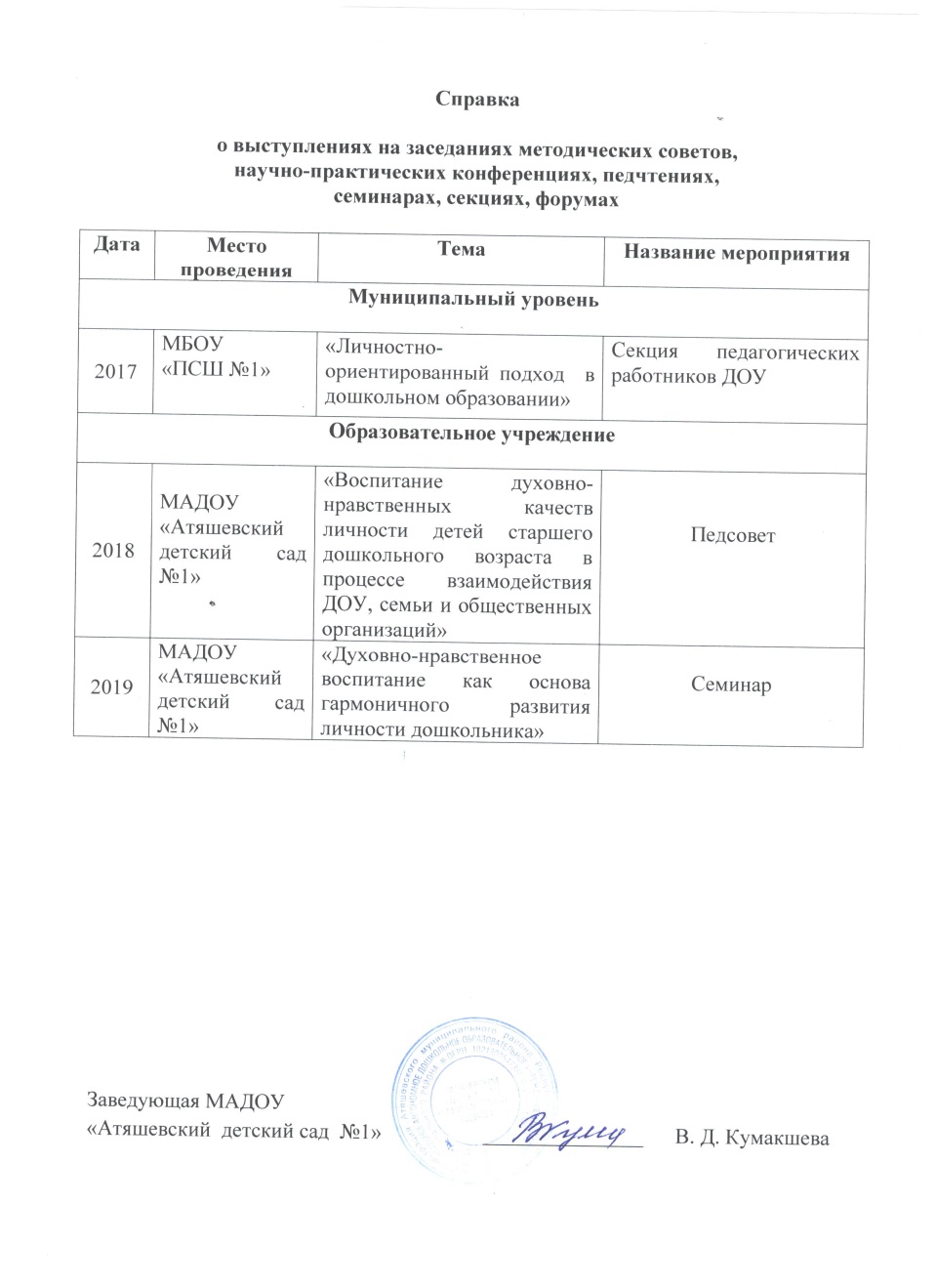 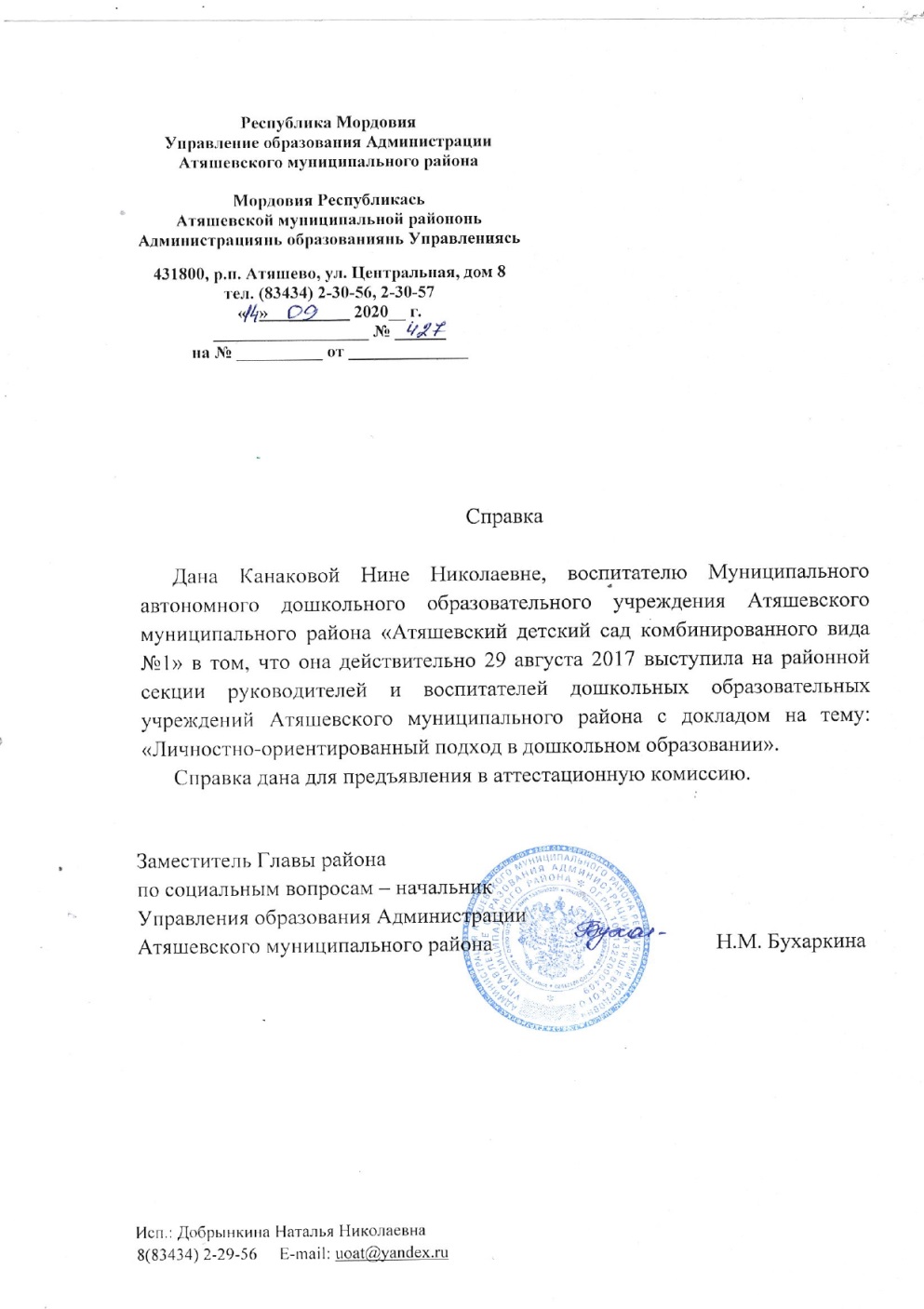 7. Проведение открытых занятий, мастер-классов, мероприятий
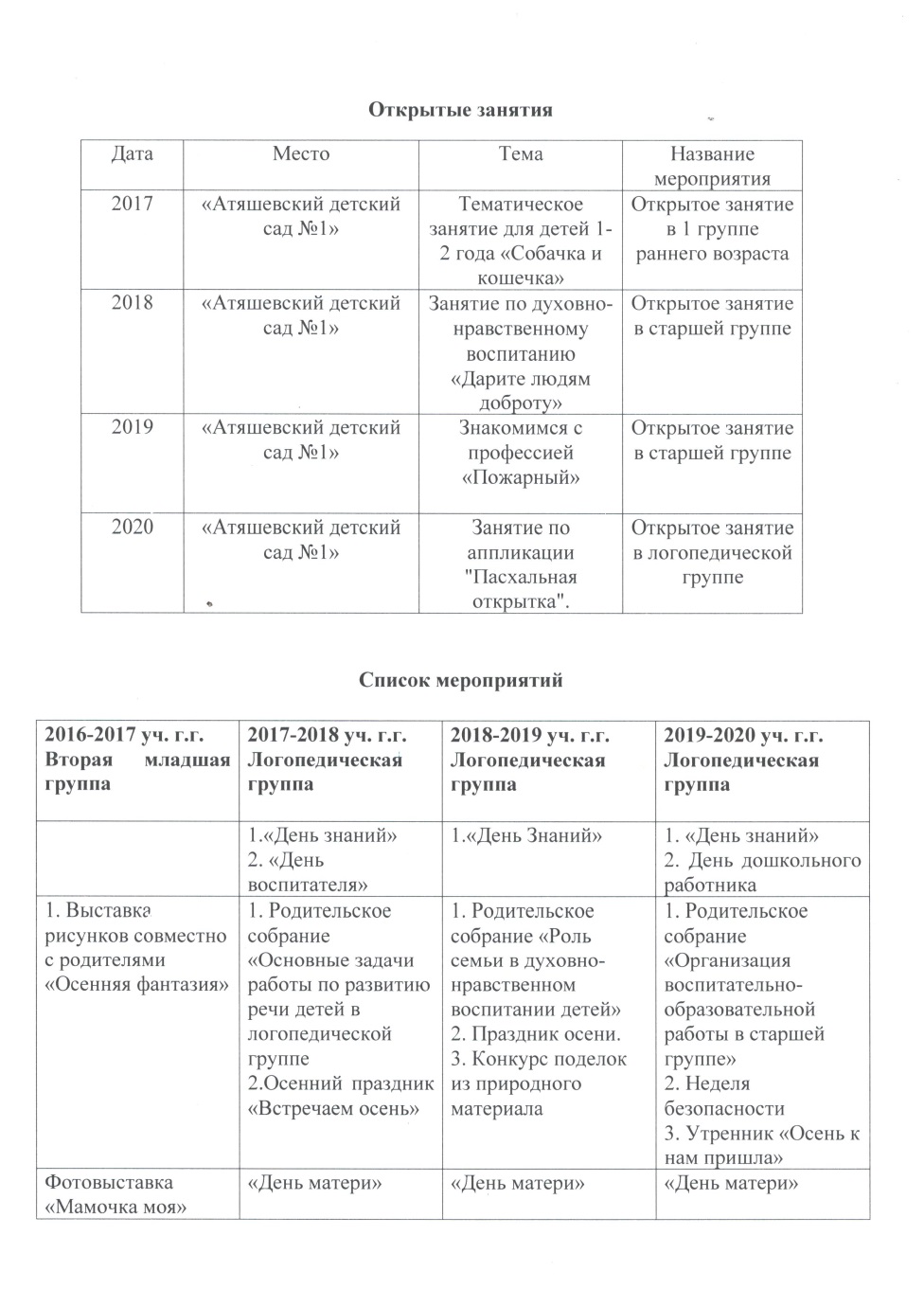 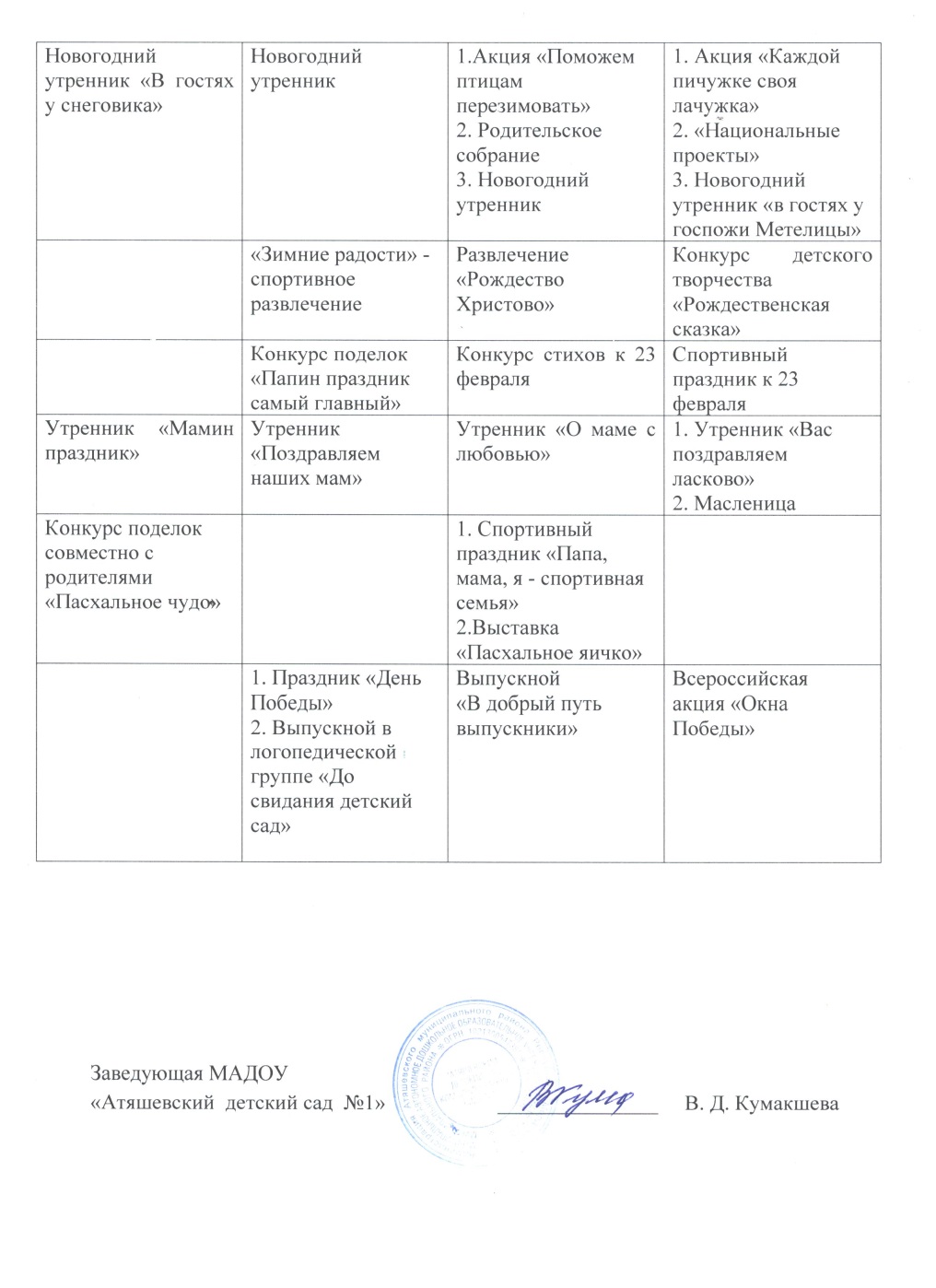 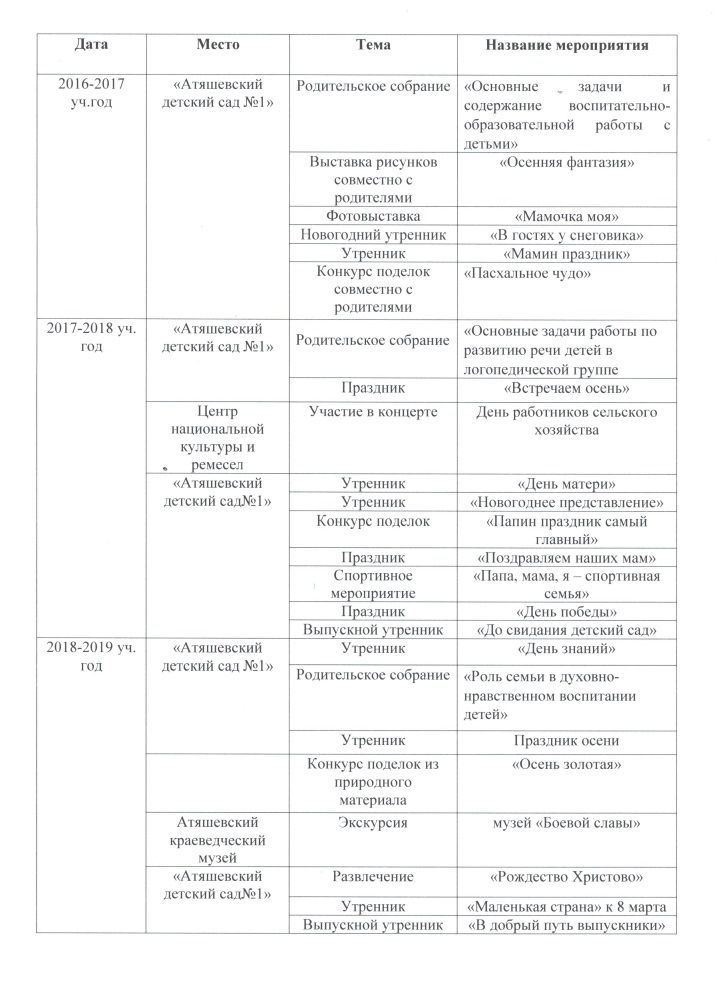 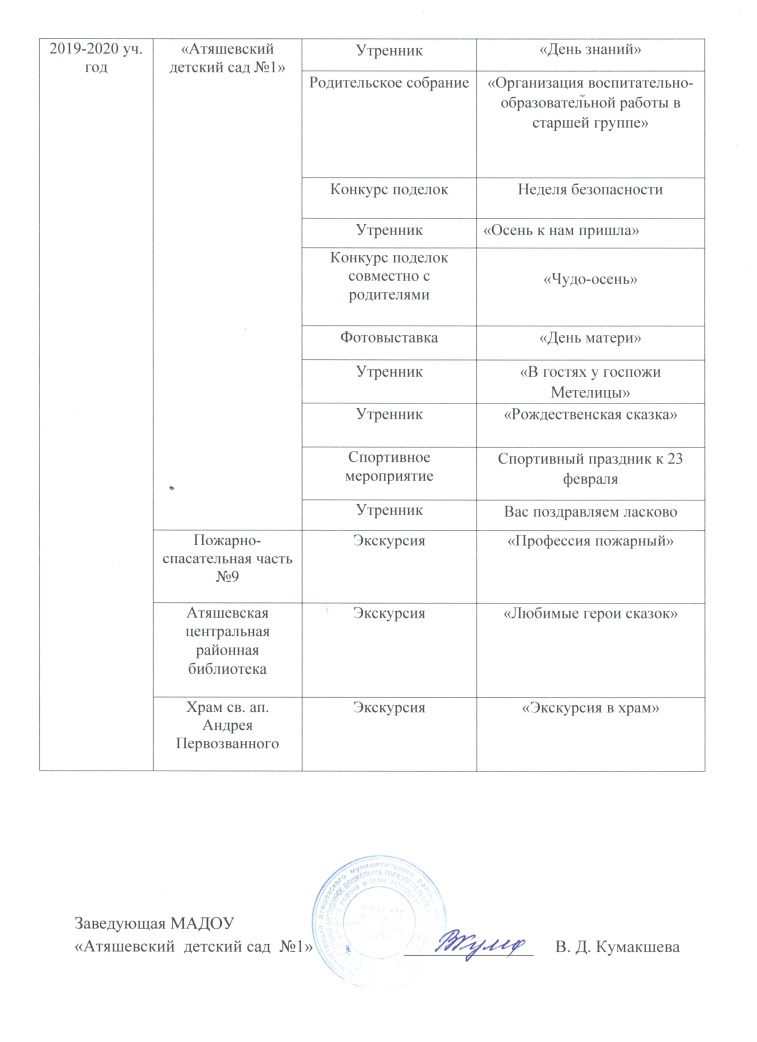 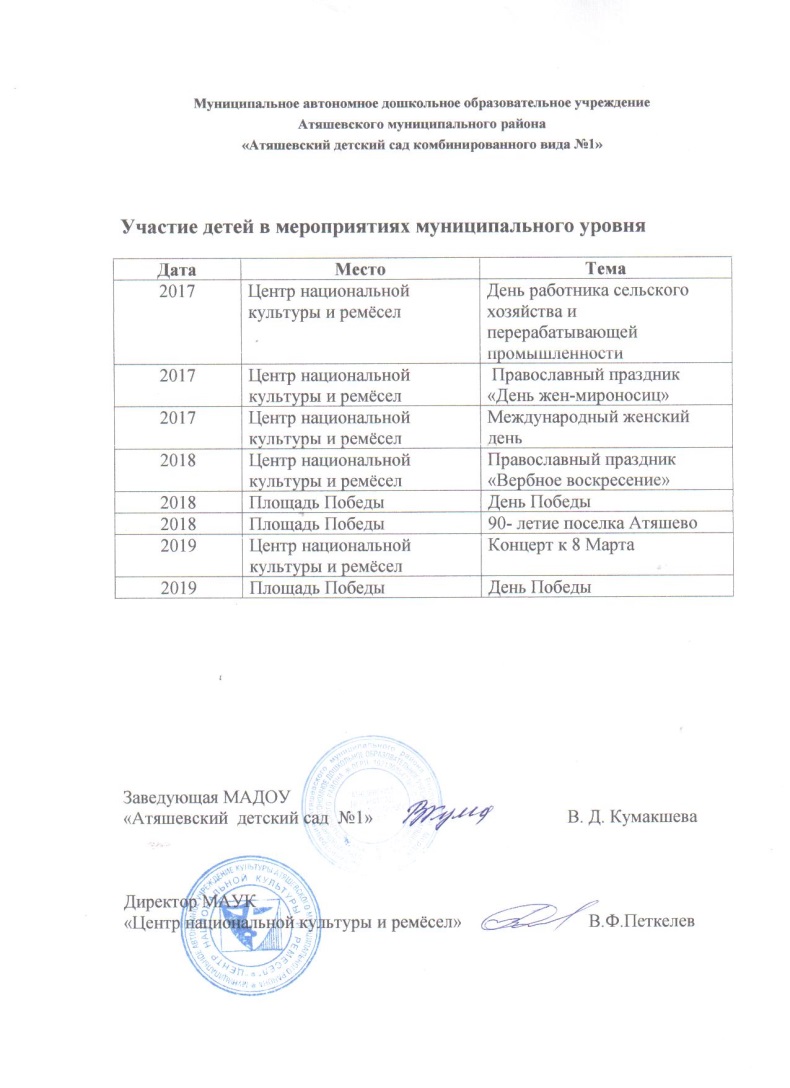 9. Общественно-педагогическая активность педагога: участие в комиссиях, в жюри конкурсов, педагогических сообществах
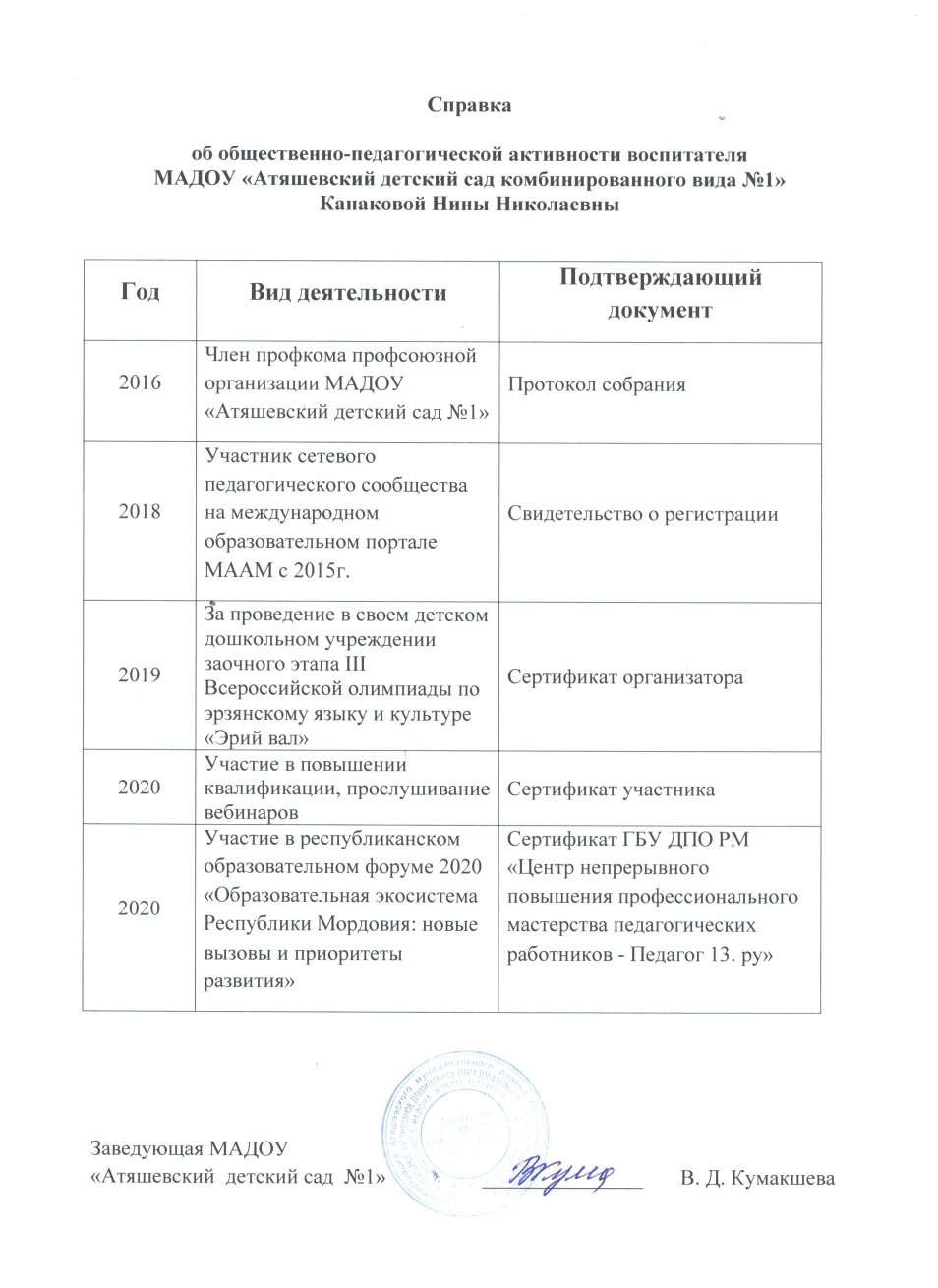 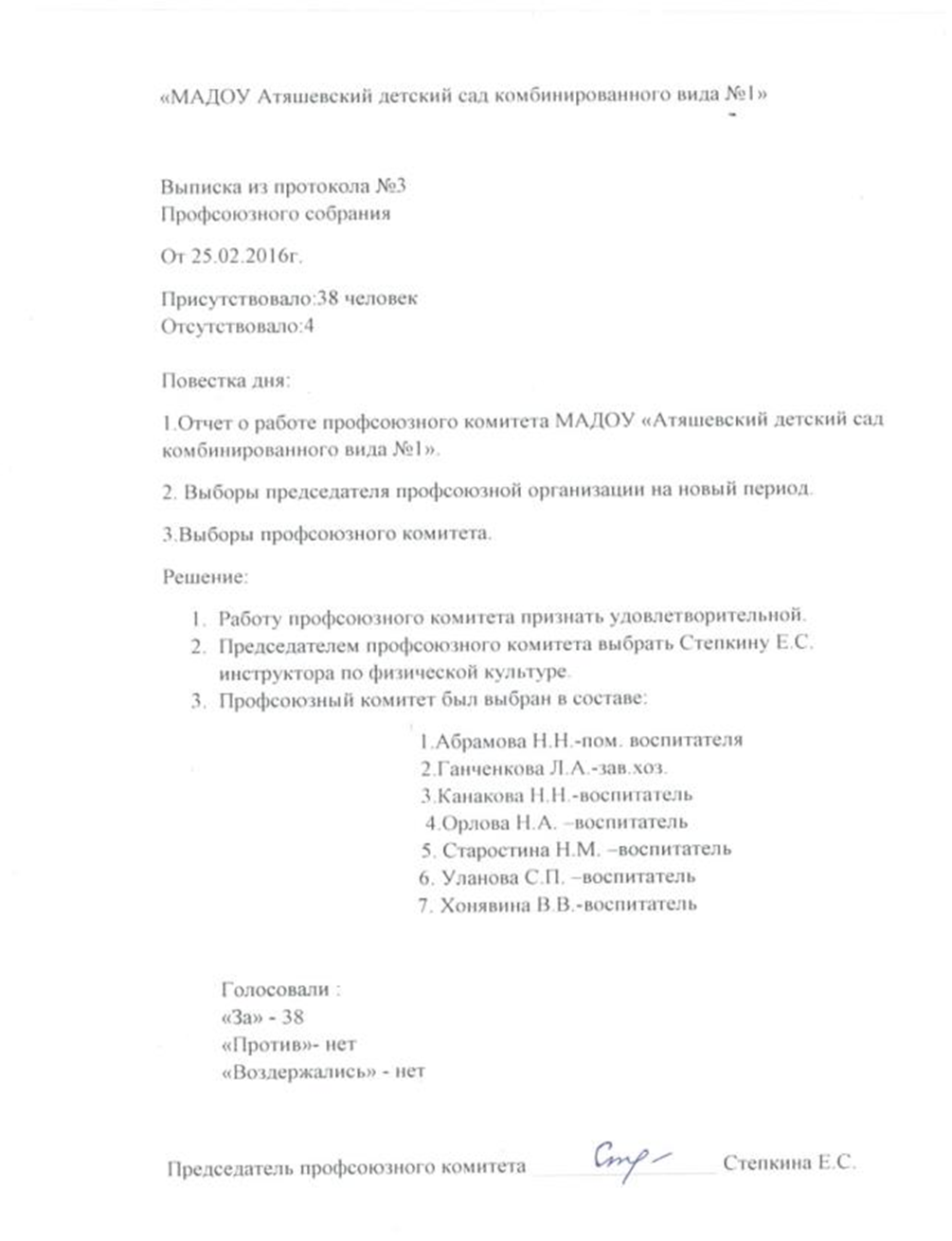 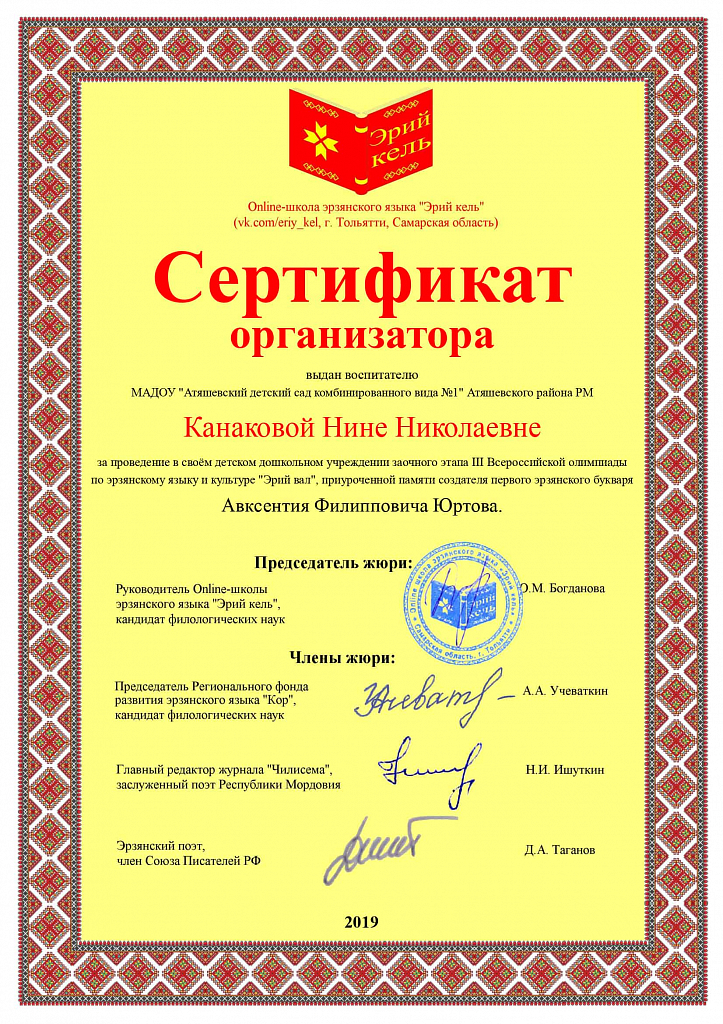 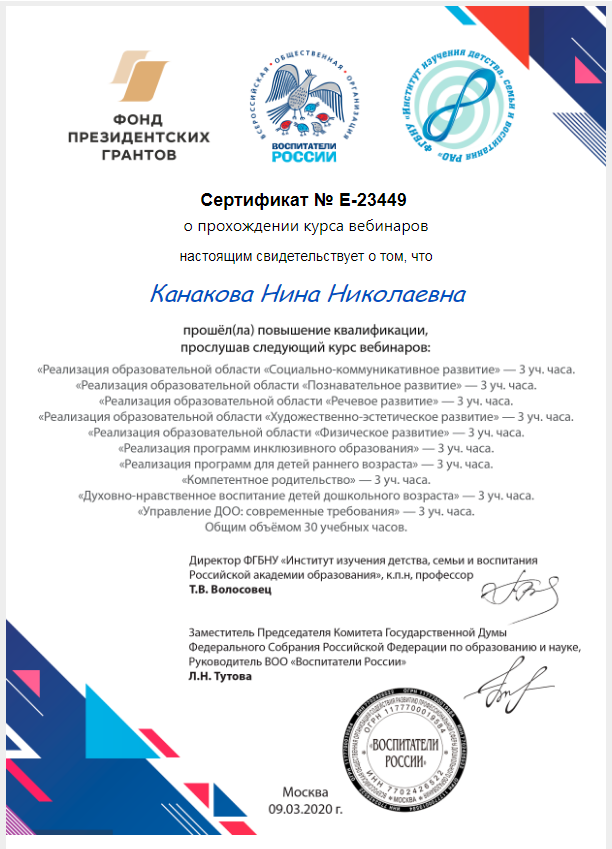 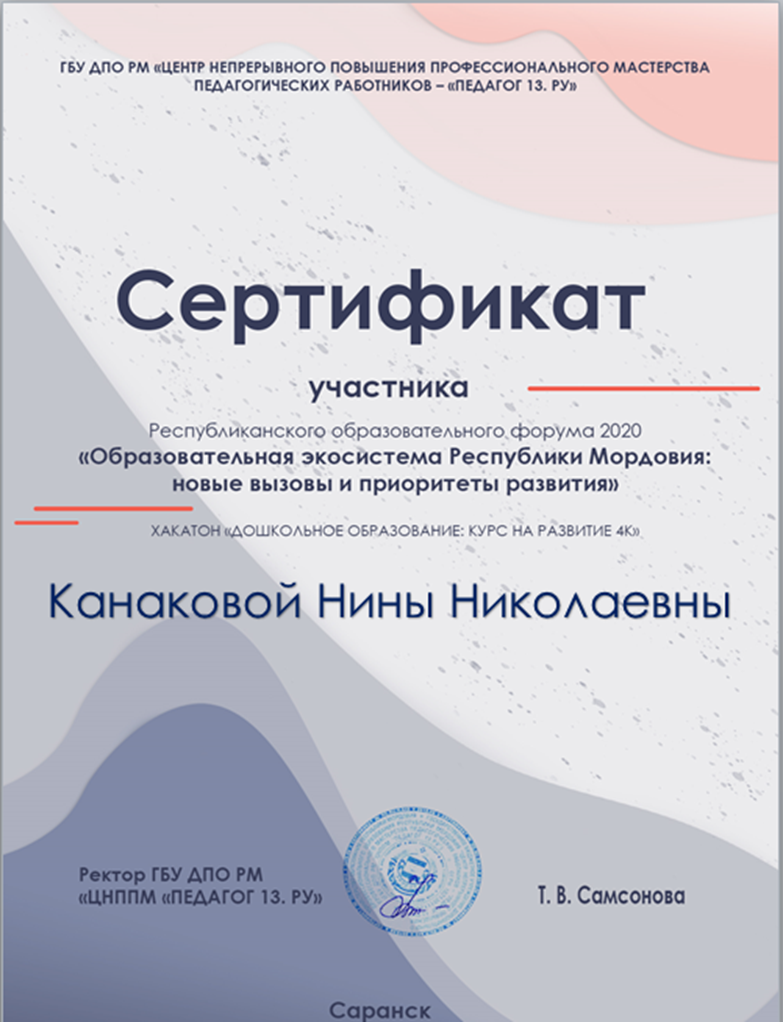 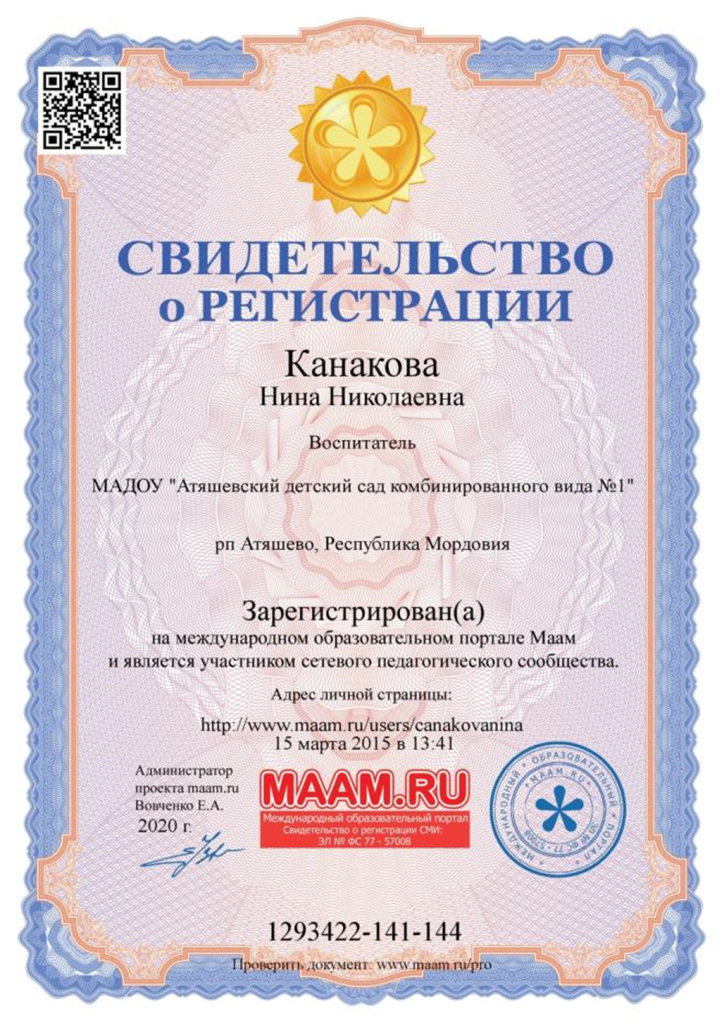 10. Позитивные результаты работы с воспитанниками
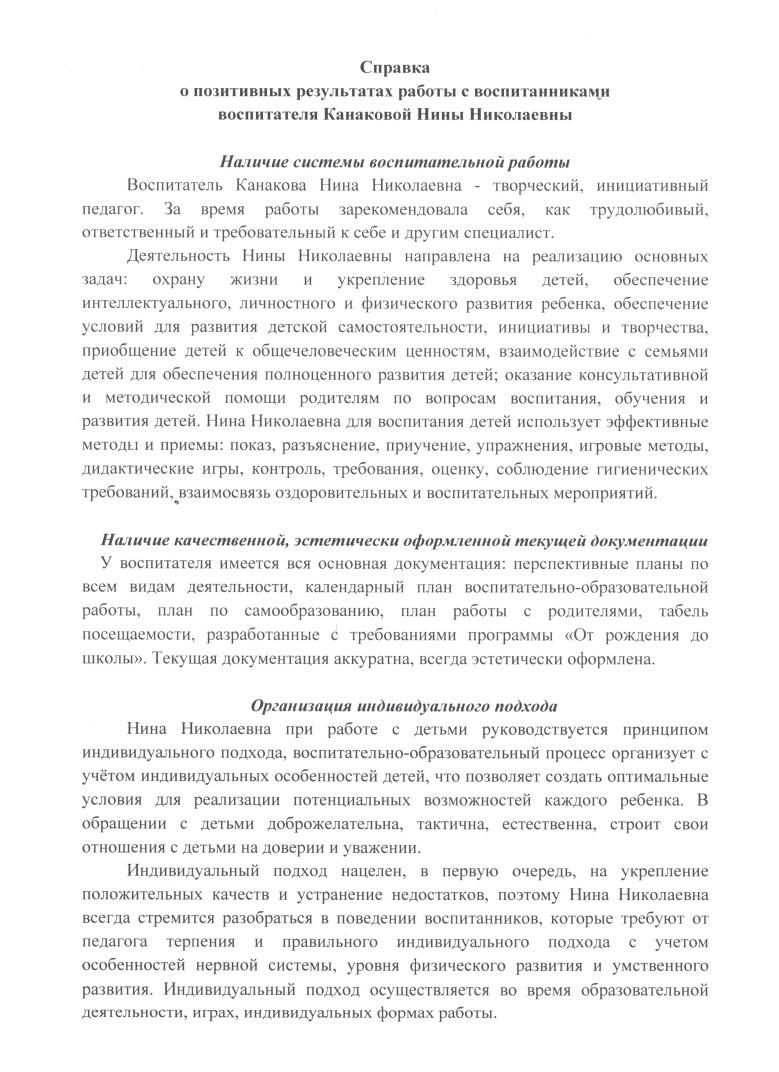 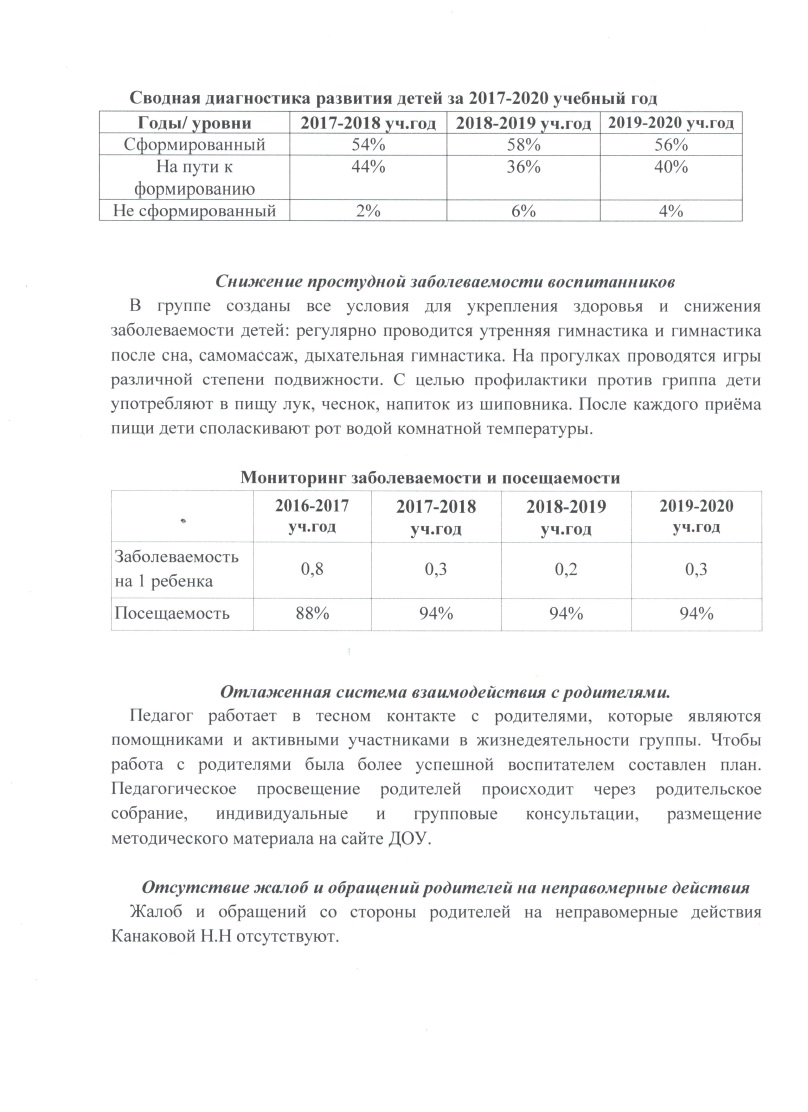 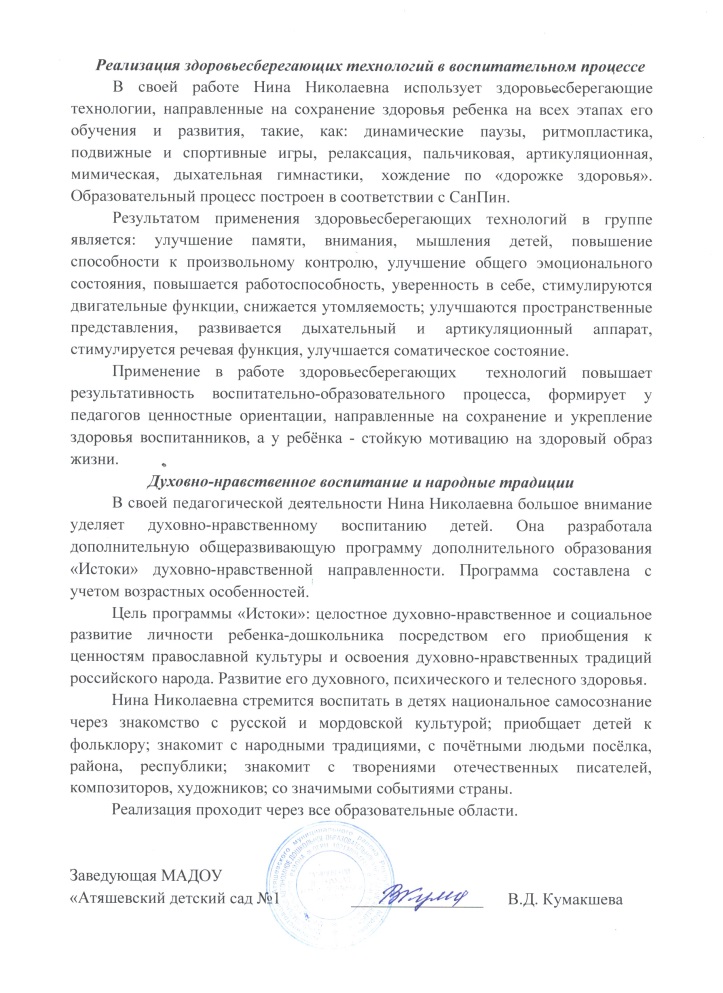 11. Качество взаимодействия с родителями
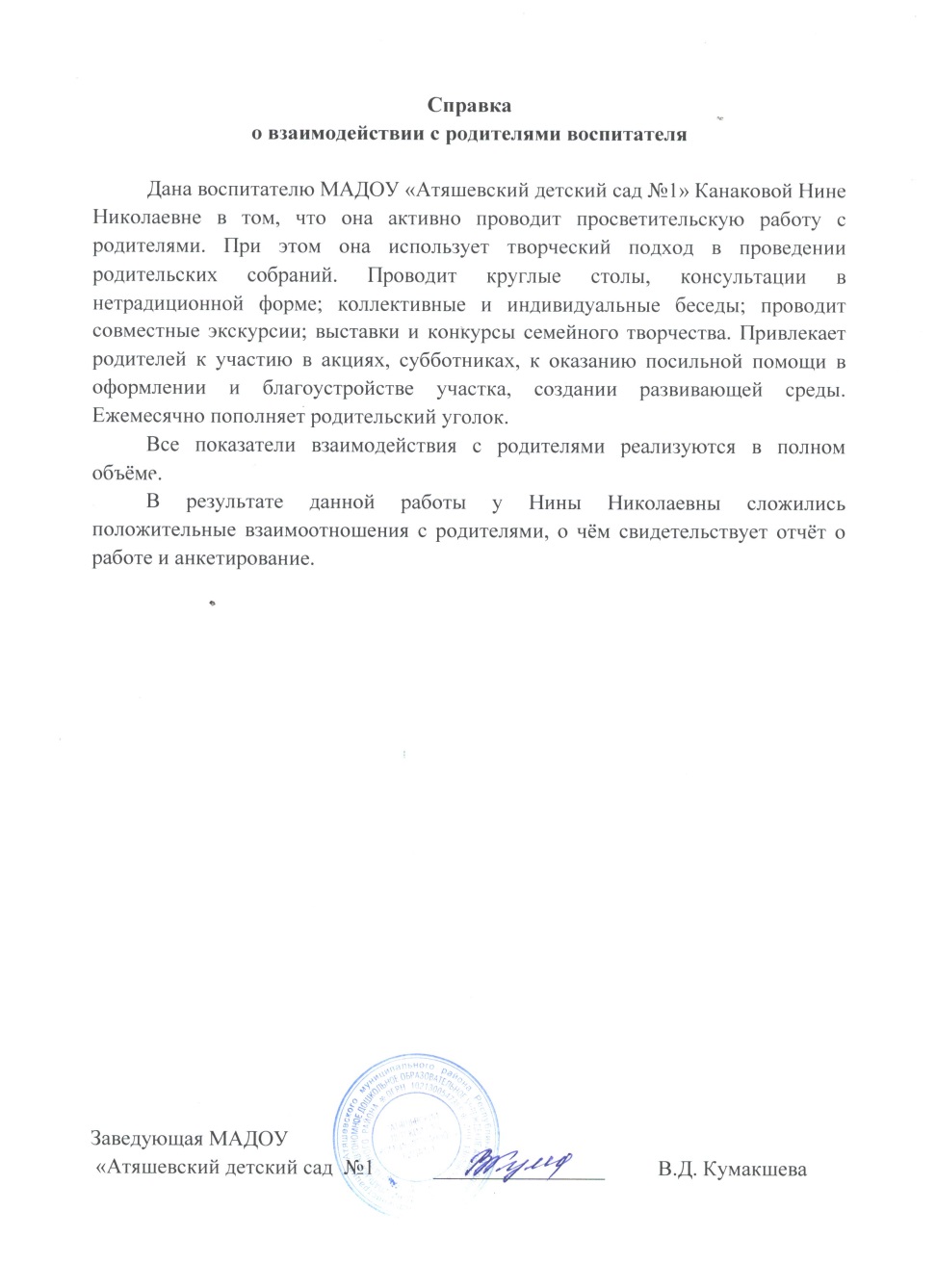 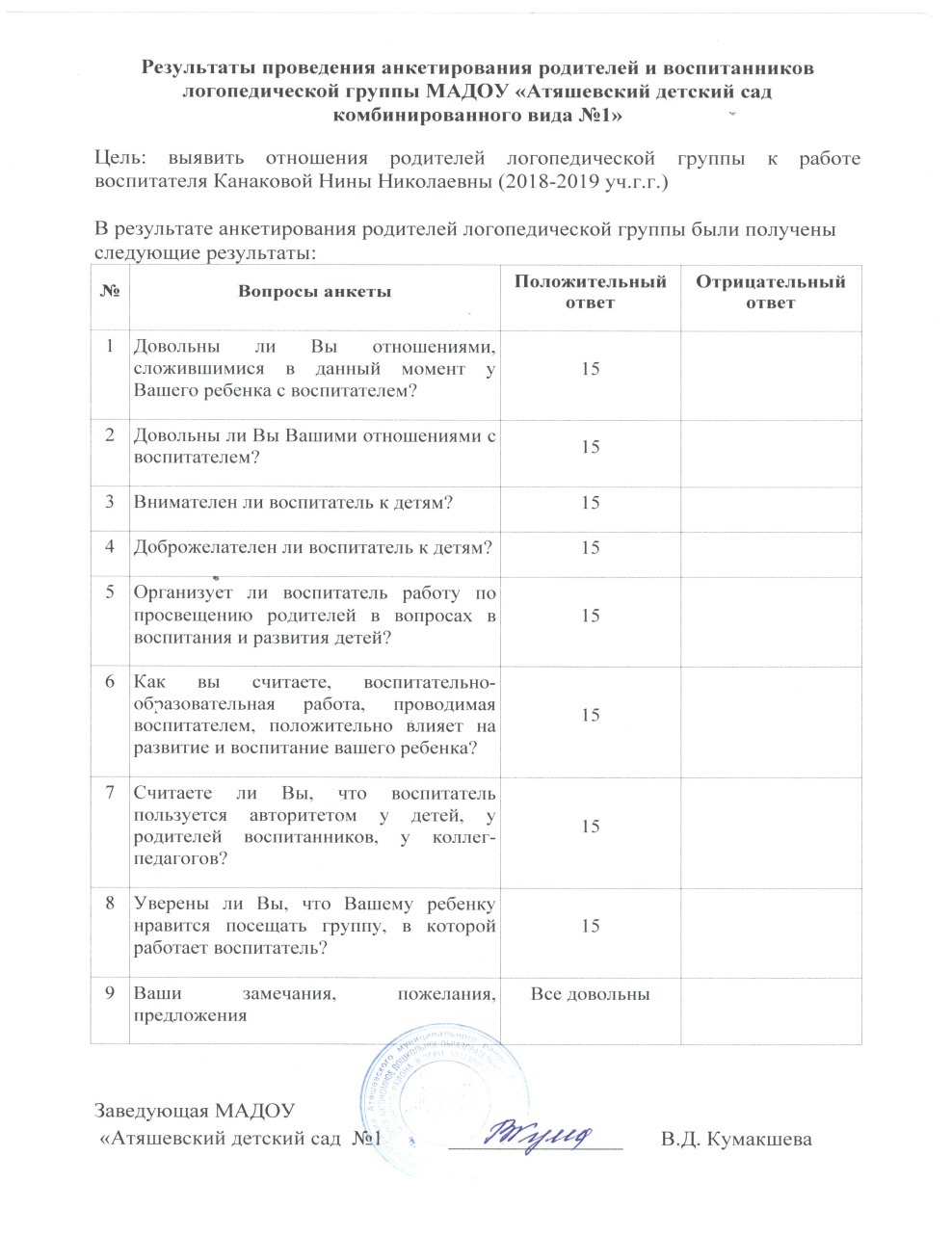 13. Участие педагога в профессиональных конкурсах
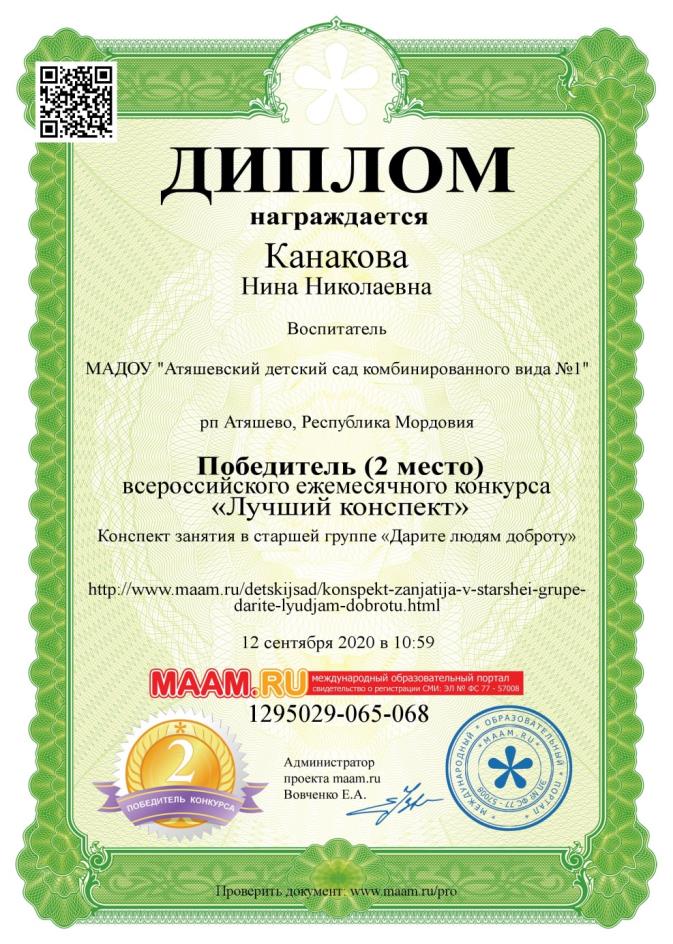 14. Награды и поощрения
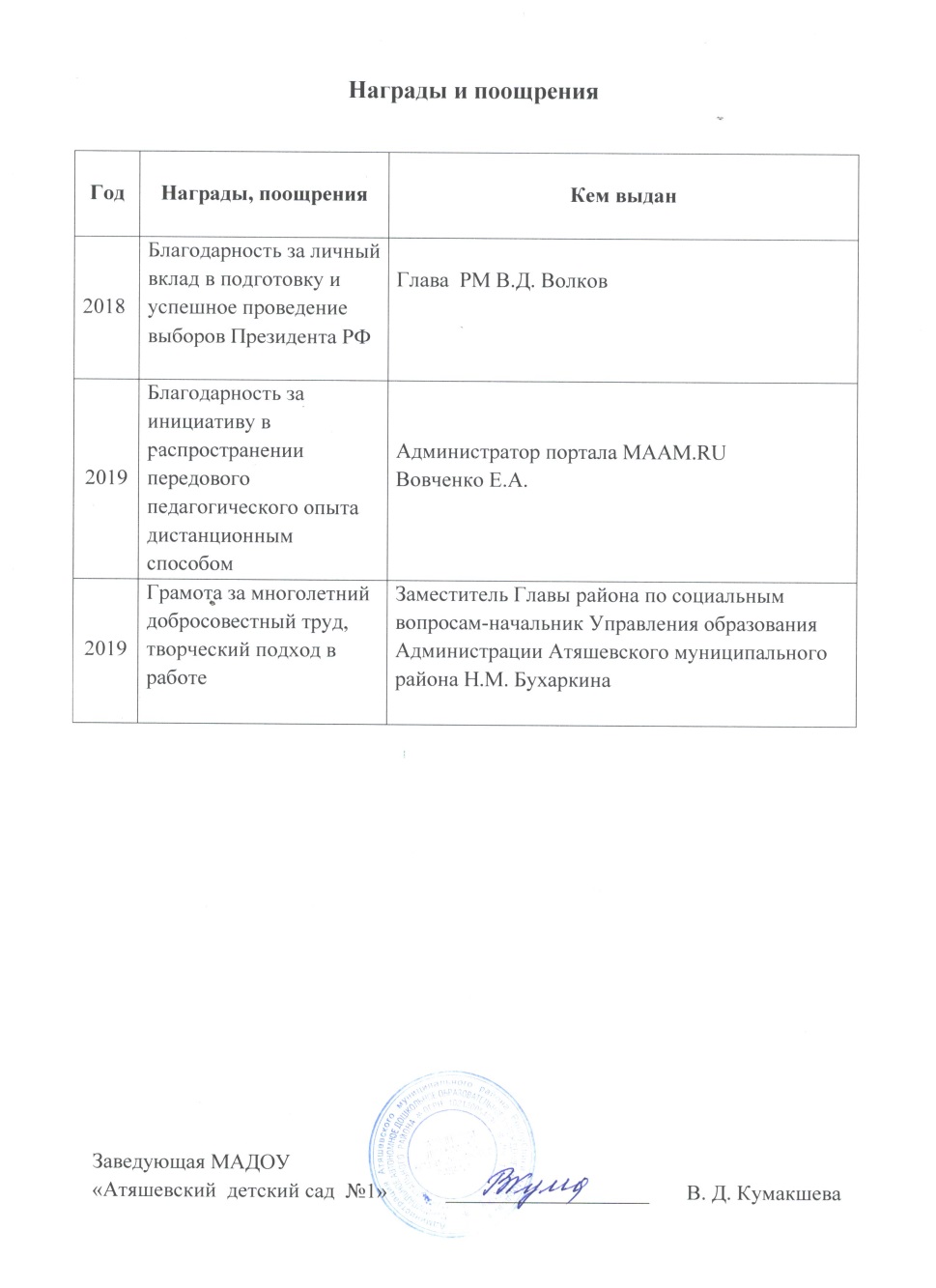 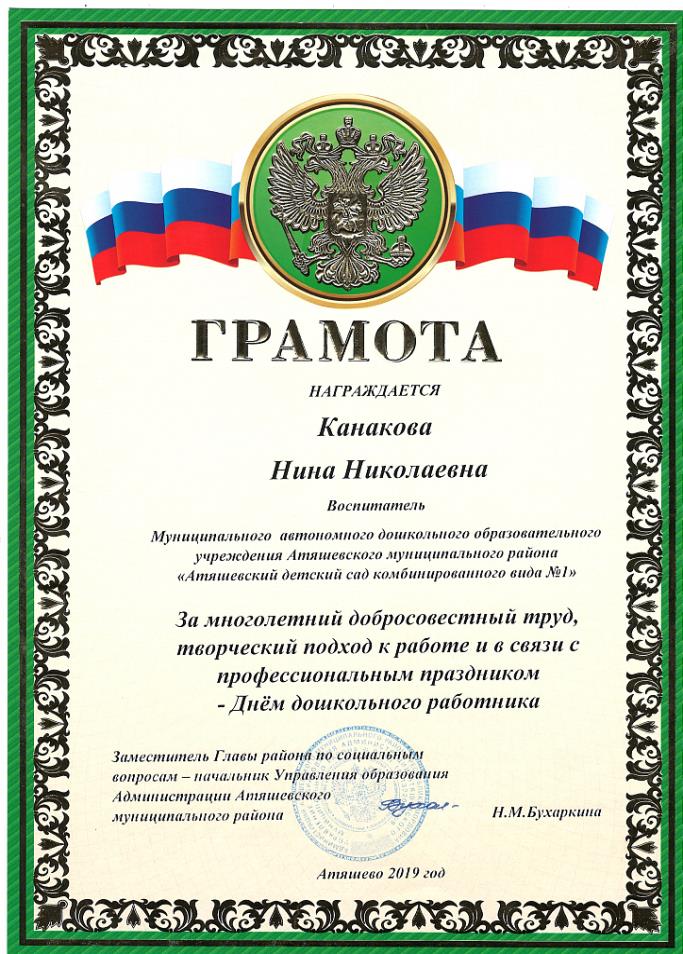